МИНИСТЕРСТВО ОБРАЗОВАНИЯ РМПОРТФОЛИО
Чурбановой Татьяны Вячеславовны,
воспитателя
МДОУ «Детский сад № 29» 
г.о.Саранск
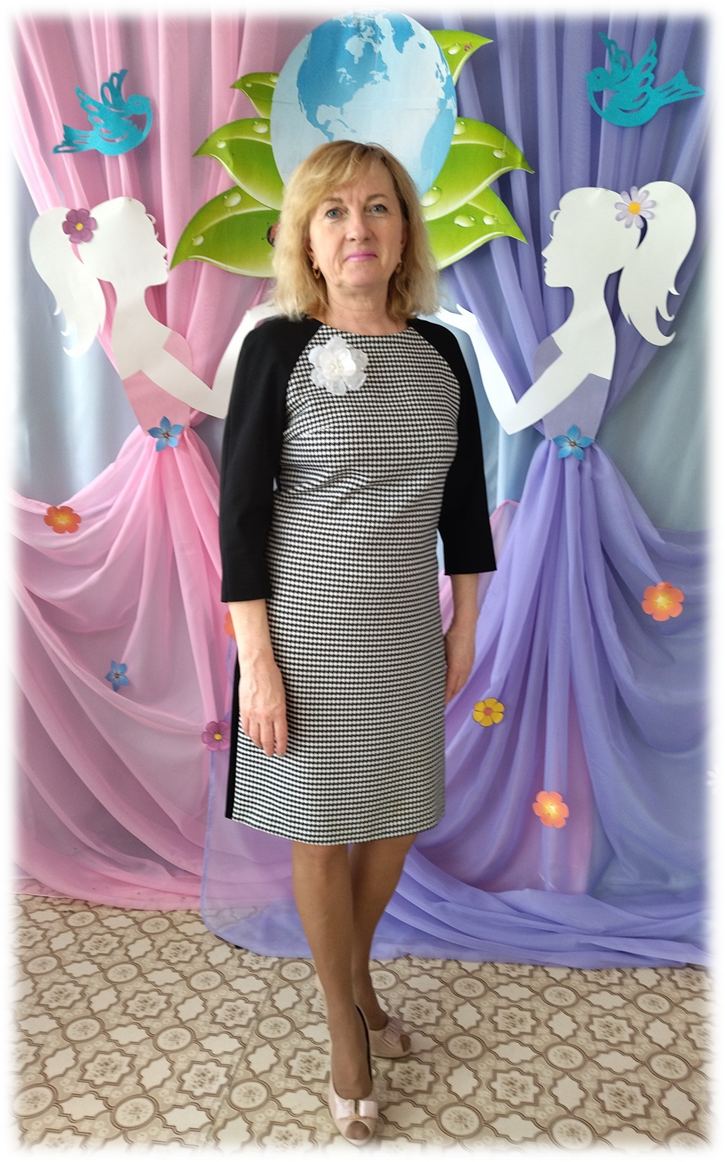 Дата рождения: 09.01.1968 г.
Профессиональное образование: Мордовский ордена Дружбы народов госуниверситет им. Н.П. Огарёва, специальность «Физика», квалификация «Физика. Преподаватель».
профессиональная переподготовка – ГБПОУ РМ «Ичалковский педагогический колледж» по программе «Дошкольное образование»
 Стаж педагогической работы (по специальности): 24 года
Общий трудовой стаж: 33 года
Наличие квалификационной категории: высшая /приказ № 313 от 26.03.2019 г./
Наличие наград: Почетная грамота Министерства образования и науки Российской Федерации, Знак отличия Министерства просвещения Российской Федерации «Отличник просвещения»
Представление собственного инновационного педагогического опыта
на сайте ds29sar.schoolrm.ruссылка:
https://ds29sar.schoolrm.ru/sveden/employees/11142/177333/
Участие в инновационной (экспериментальной) деятельности
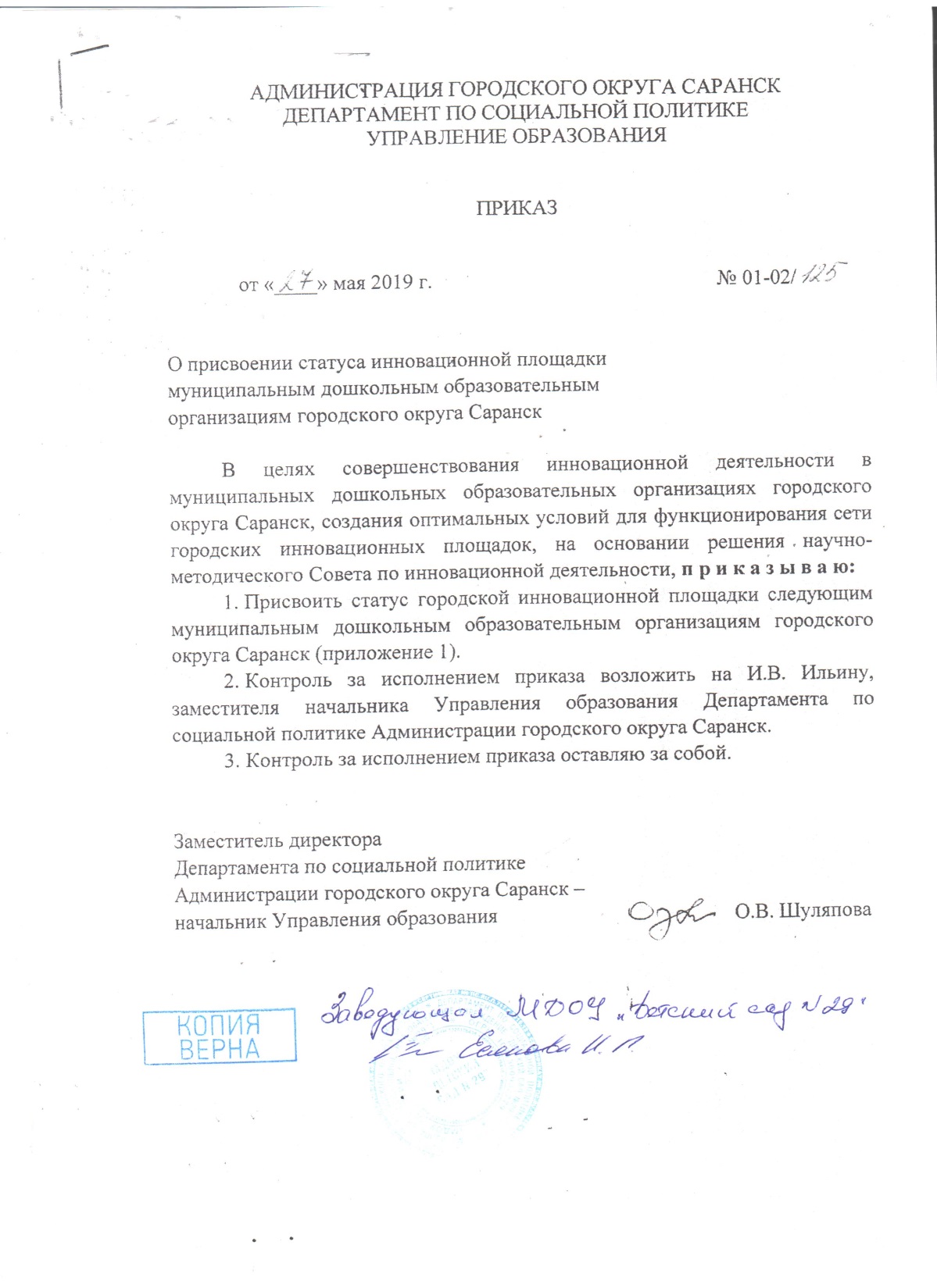 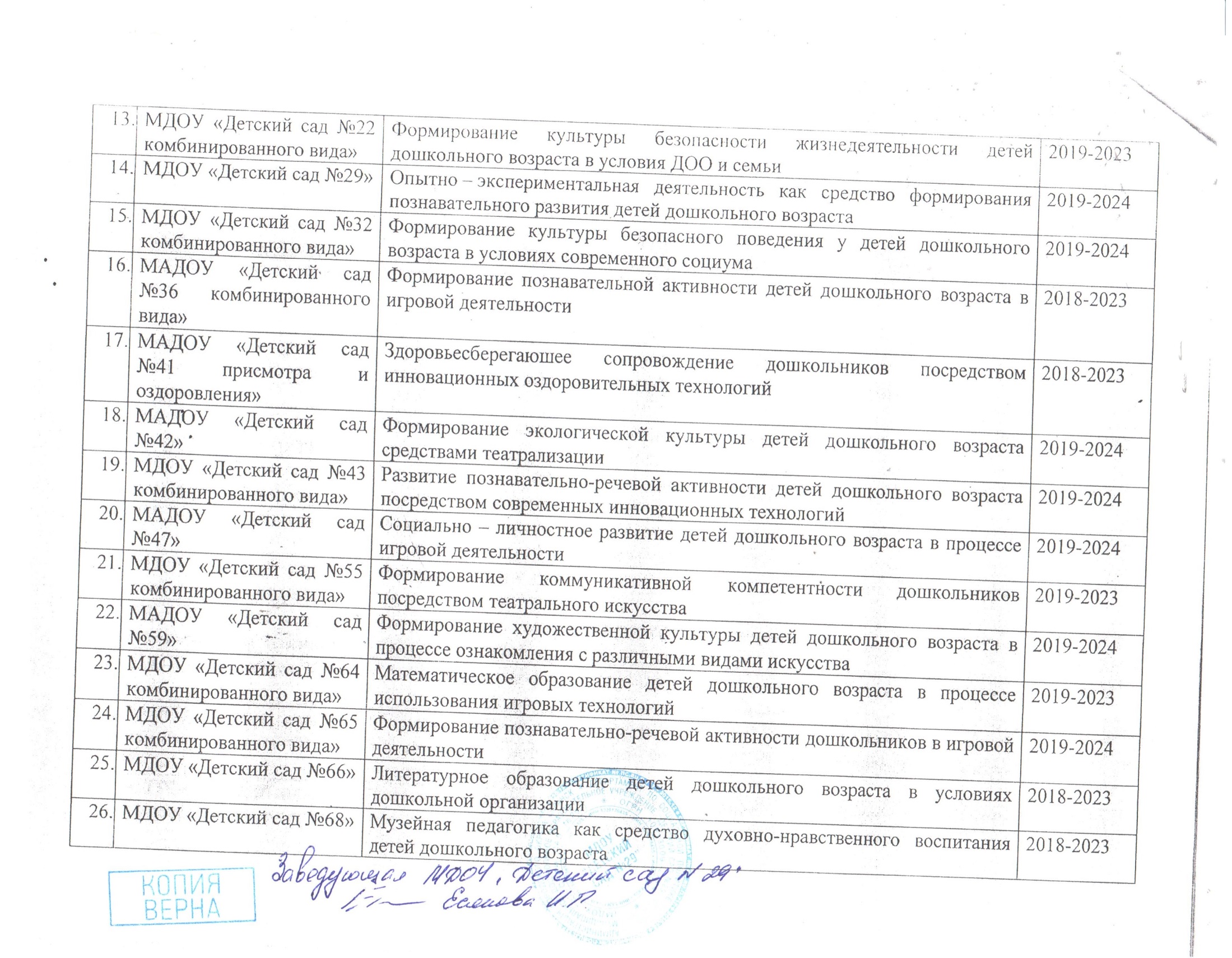 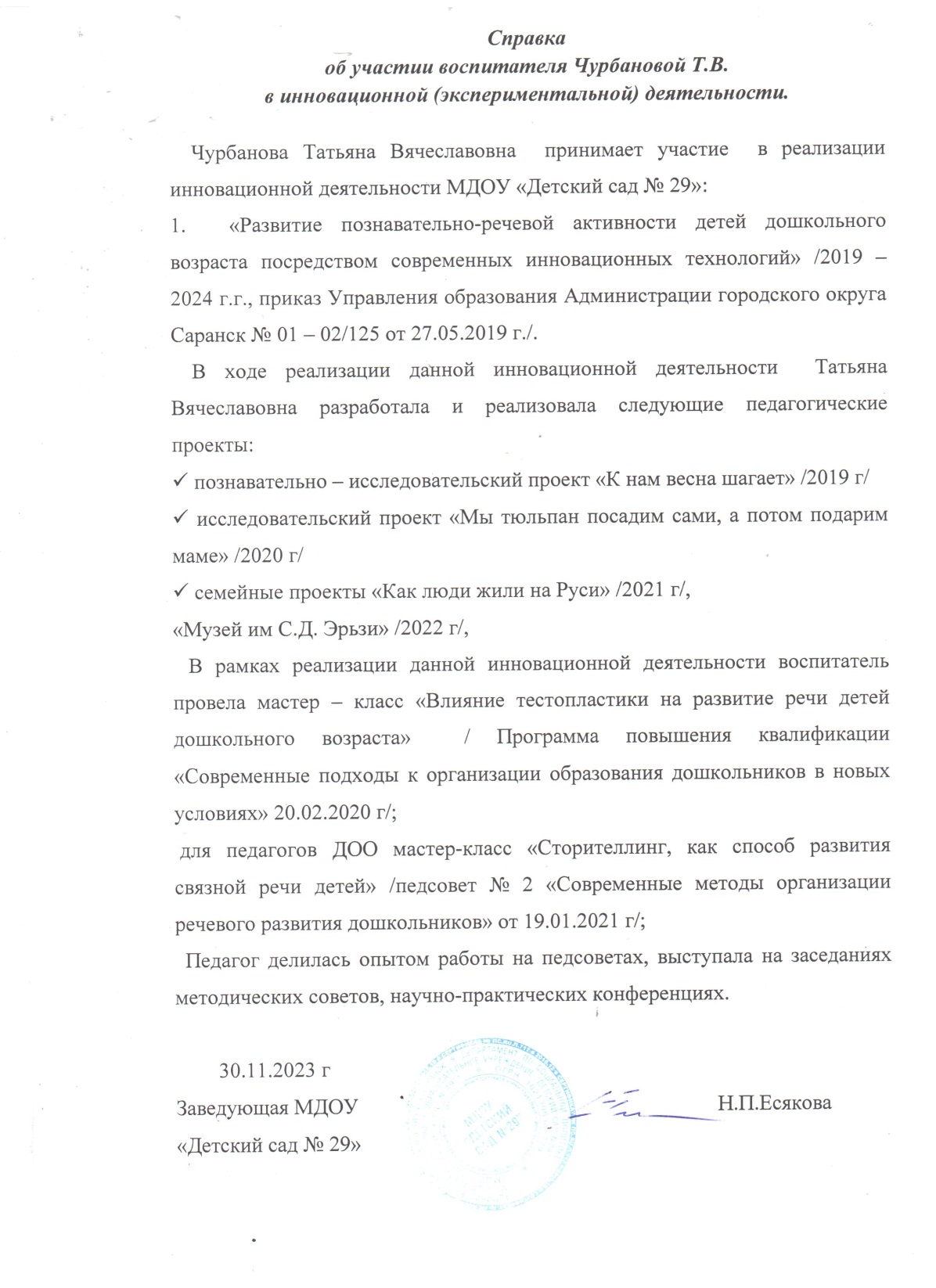 Наставничество
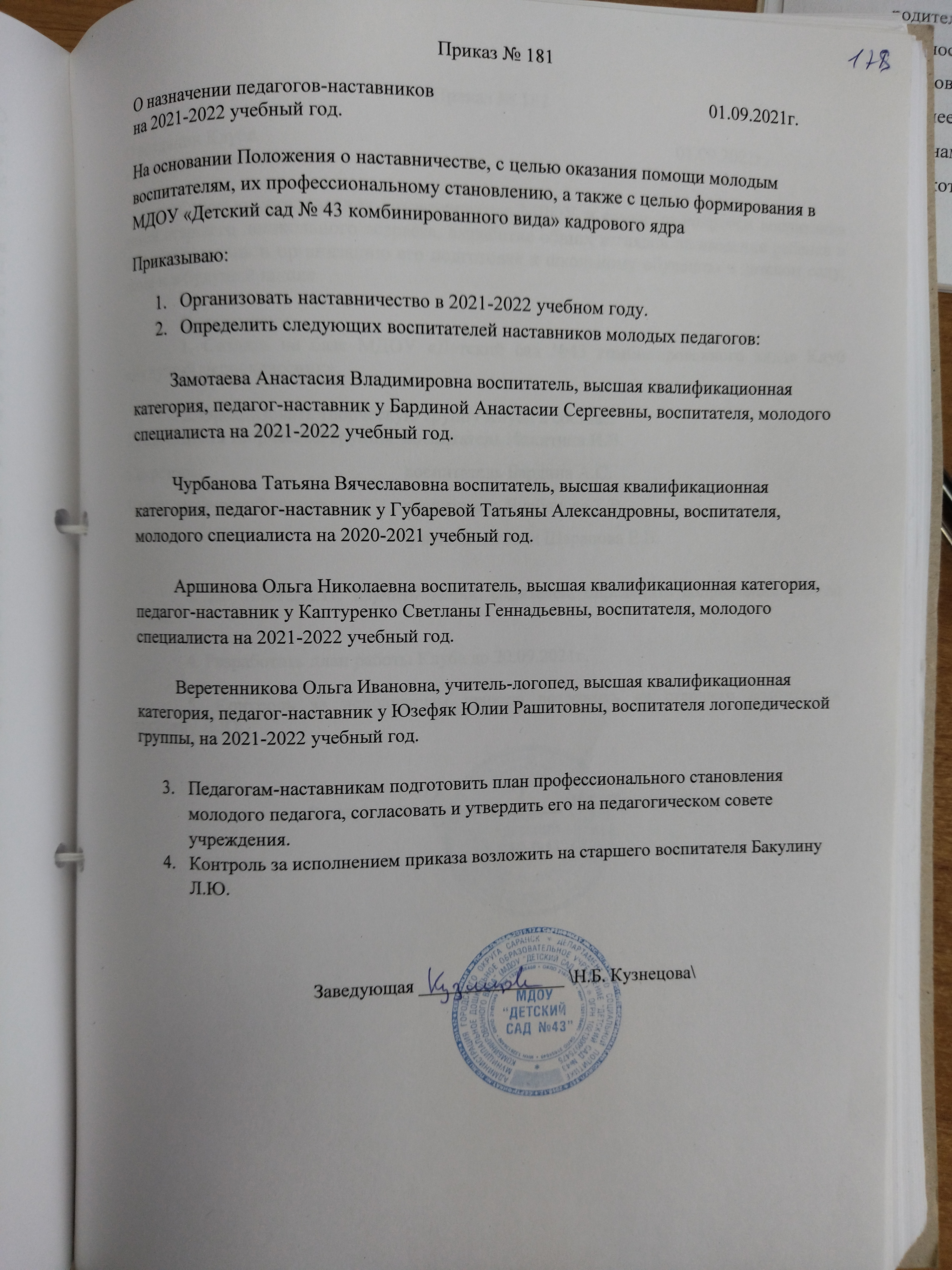 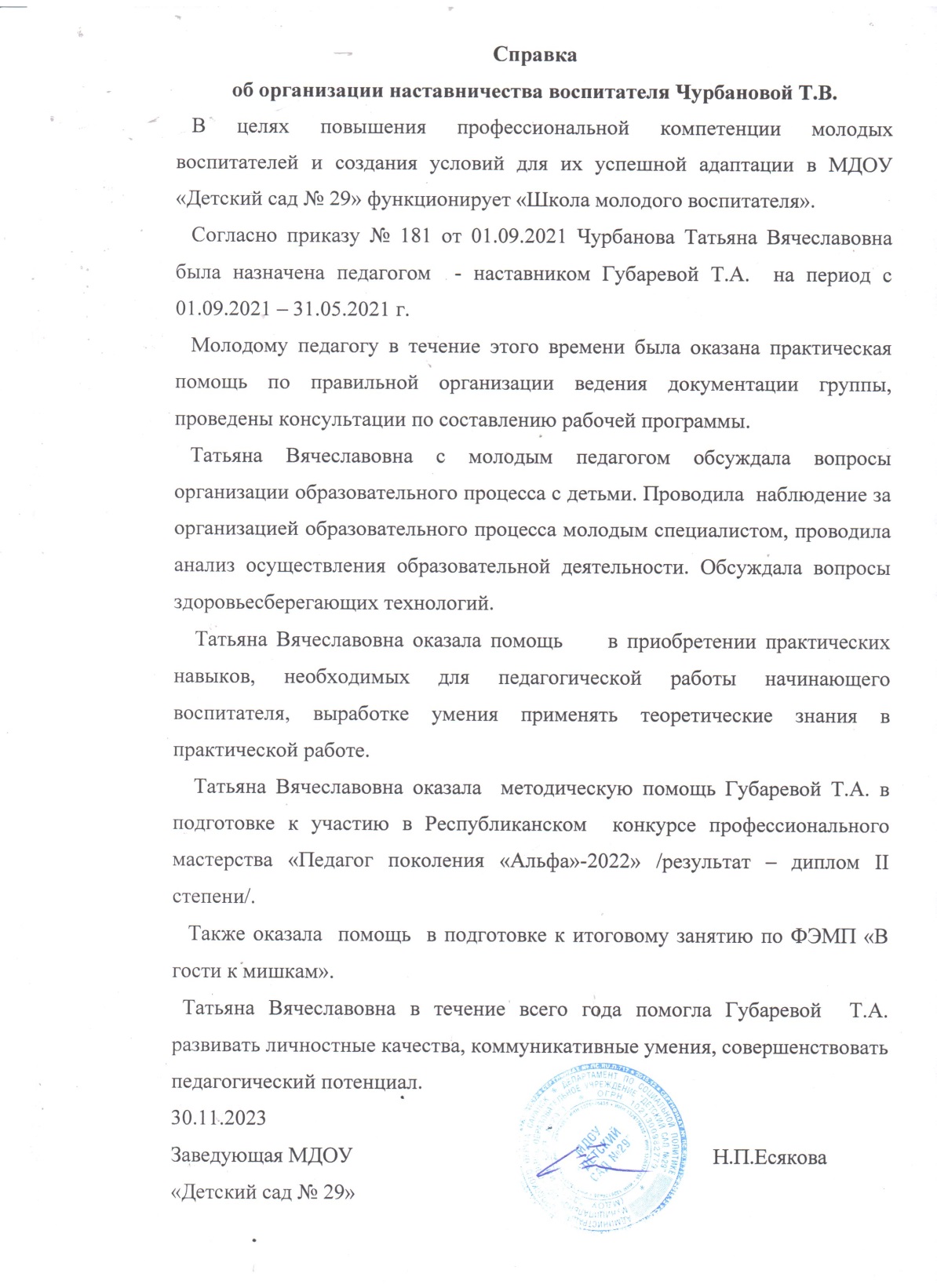 Наличие публикаций
Материалы, прошедшие экспертизу  на сайтах, порталах сети Интернет  - 1 
Муниципальный - 1
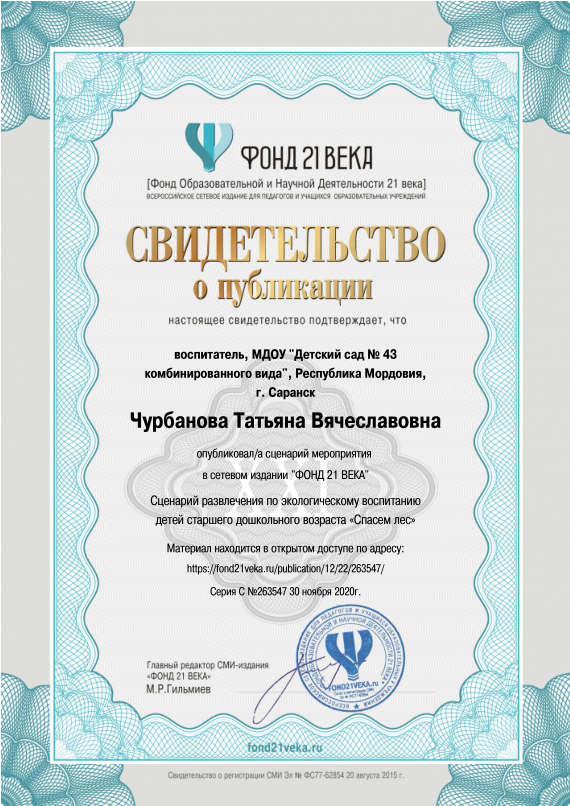 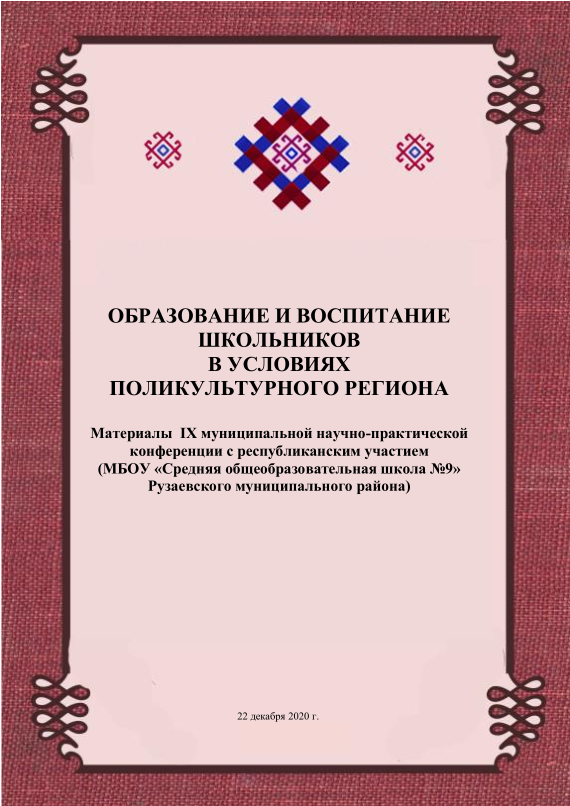 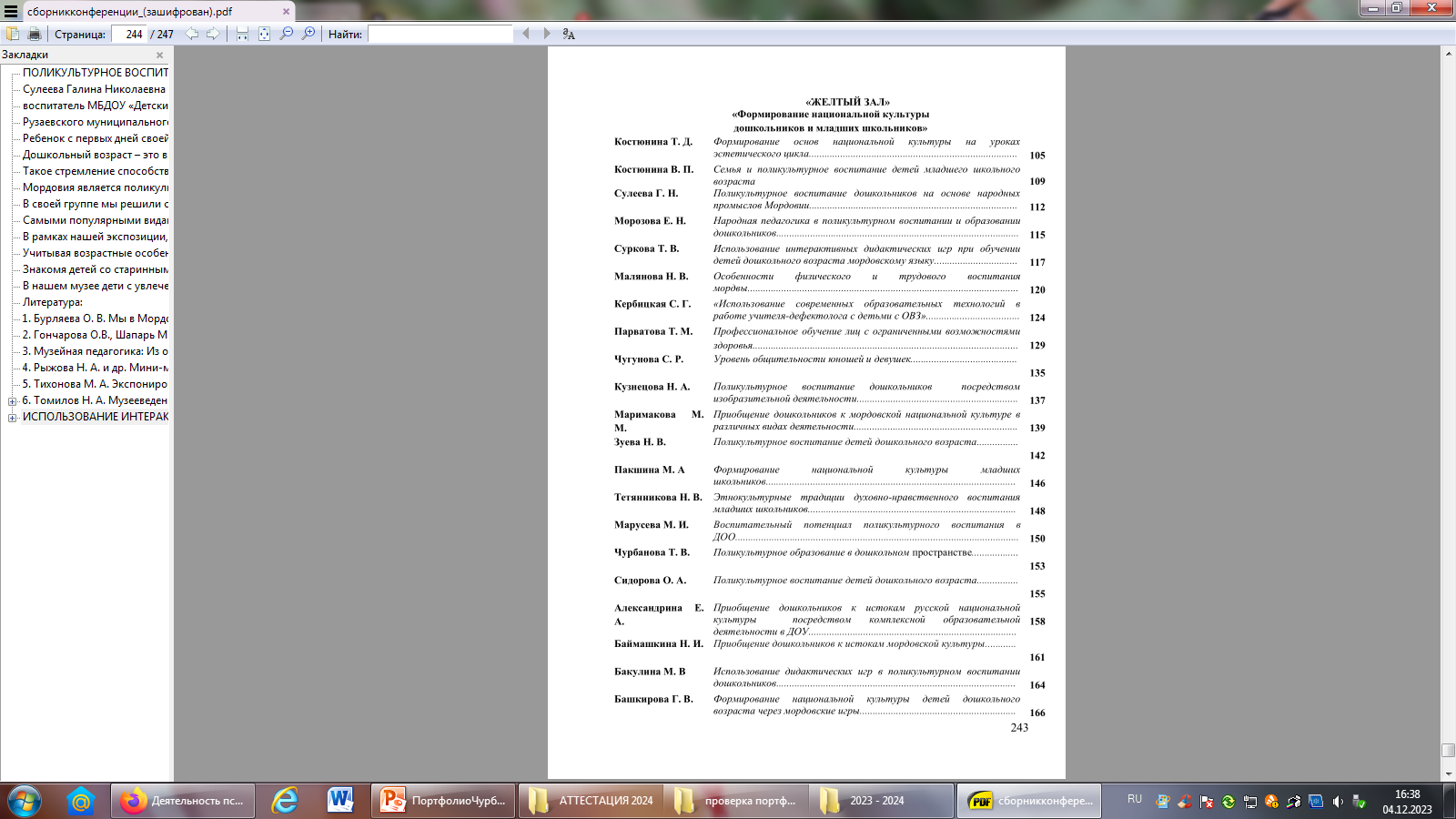 Результаты участия воспитанников  в:  турнирах, соревнованиях,акциях, фестивалях
заочные/дистанционных мероприятия  в сети «Интернет»– 2 
очные муниципальные мероприятия – 1
очные республиканские мероприятия – 2
очные российские мероприятия  - 2
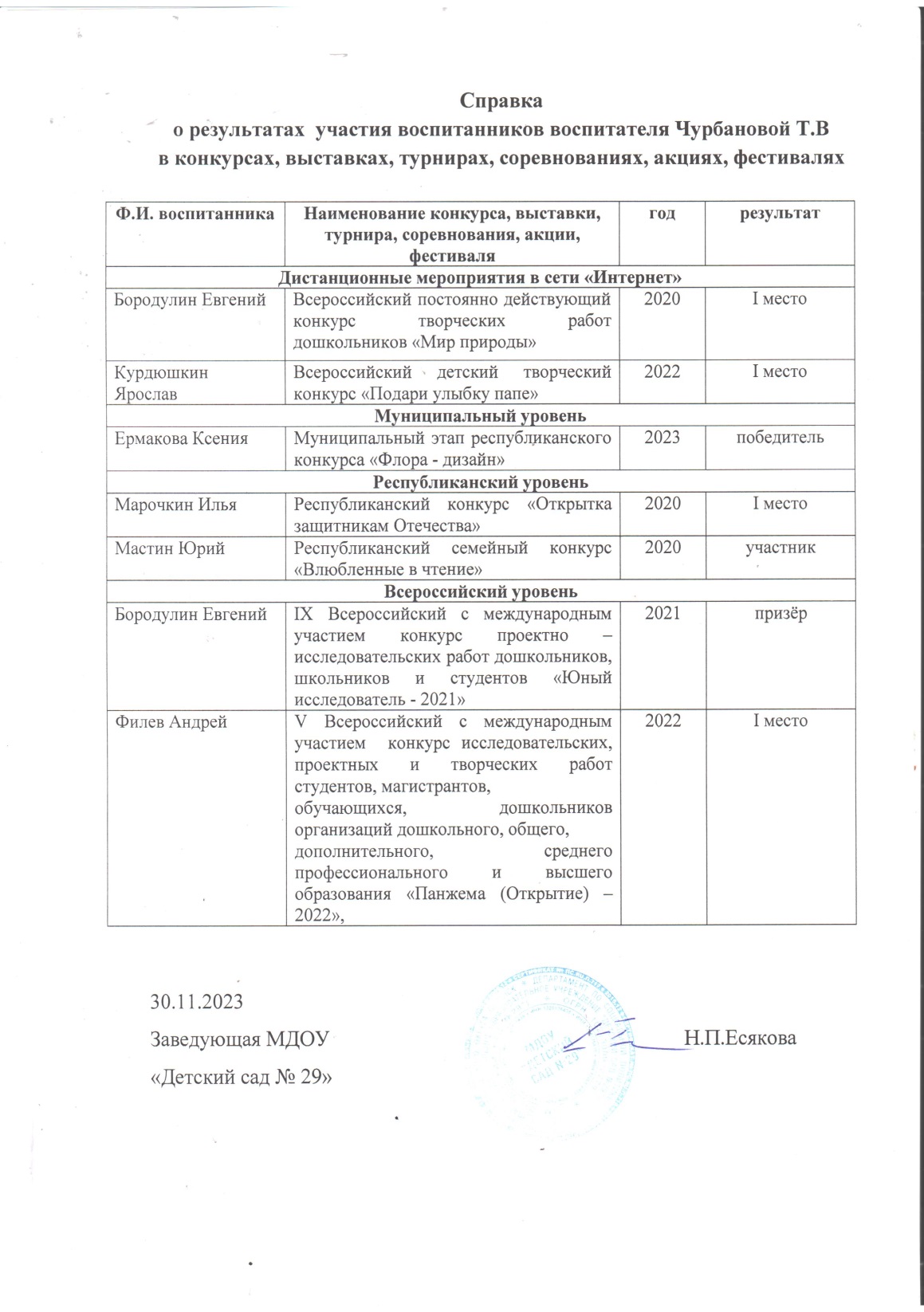 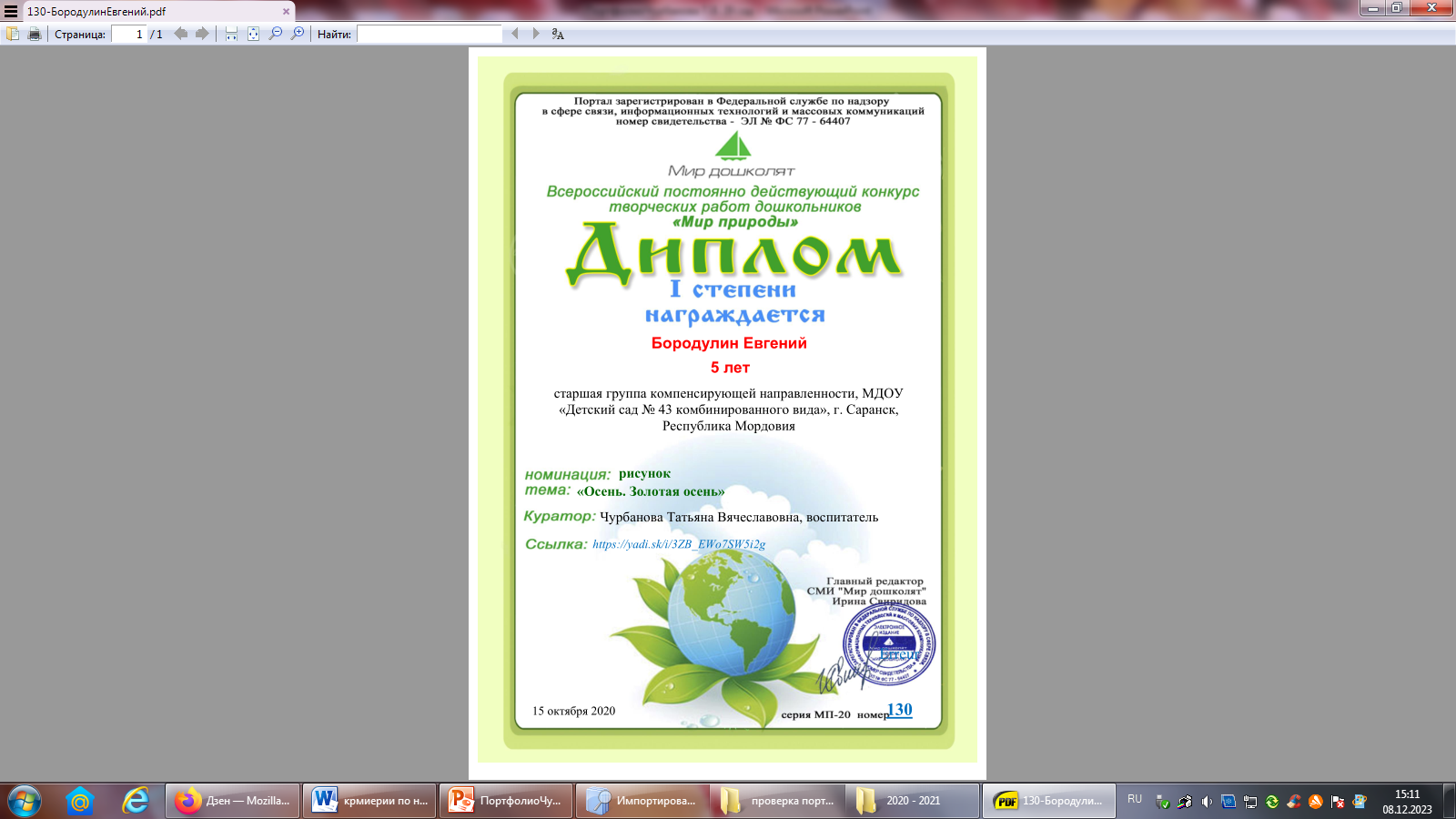 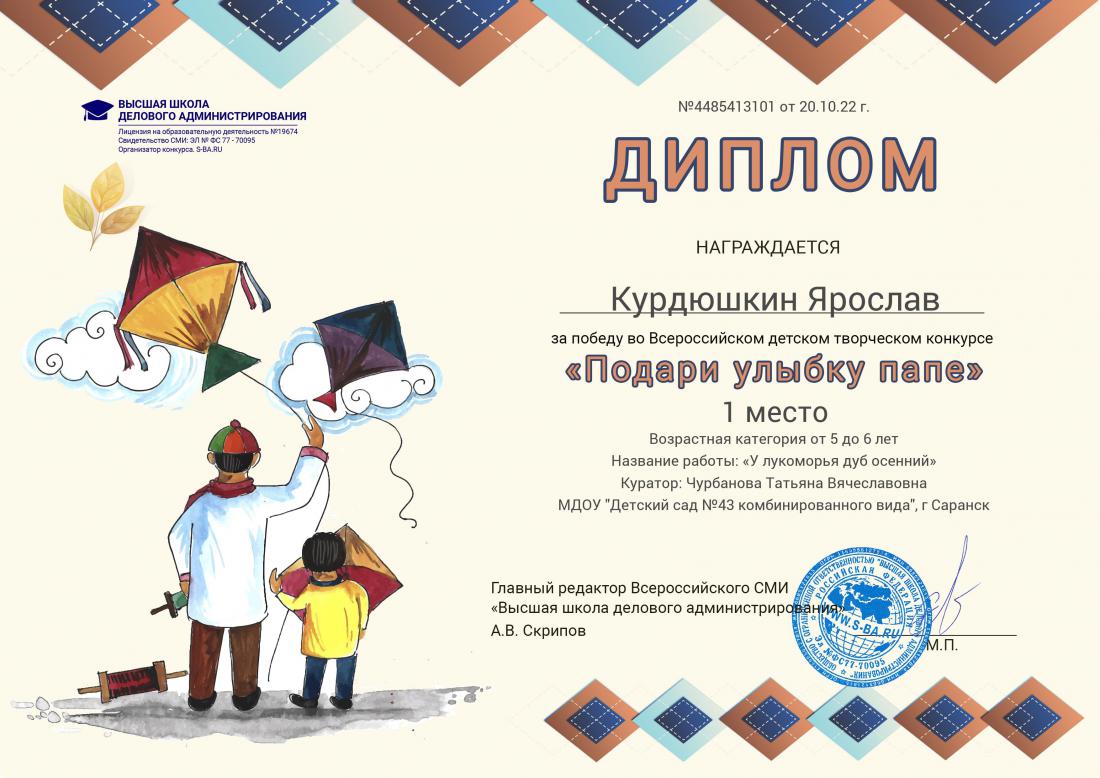 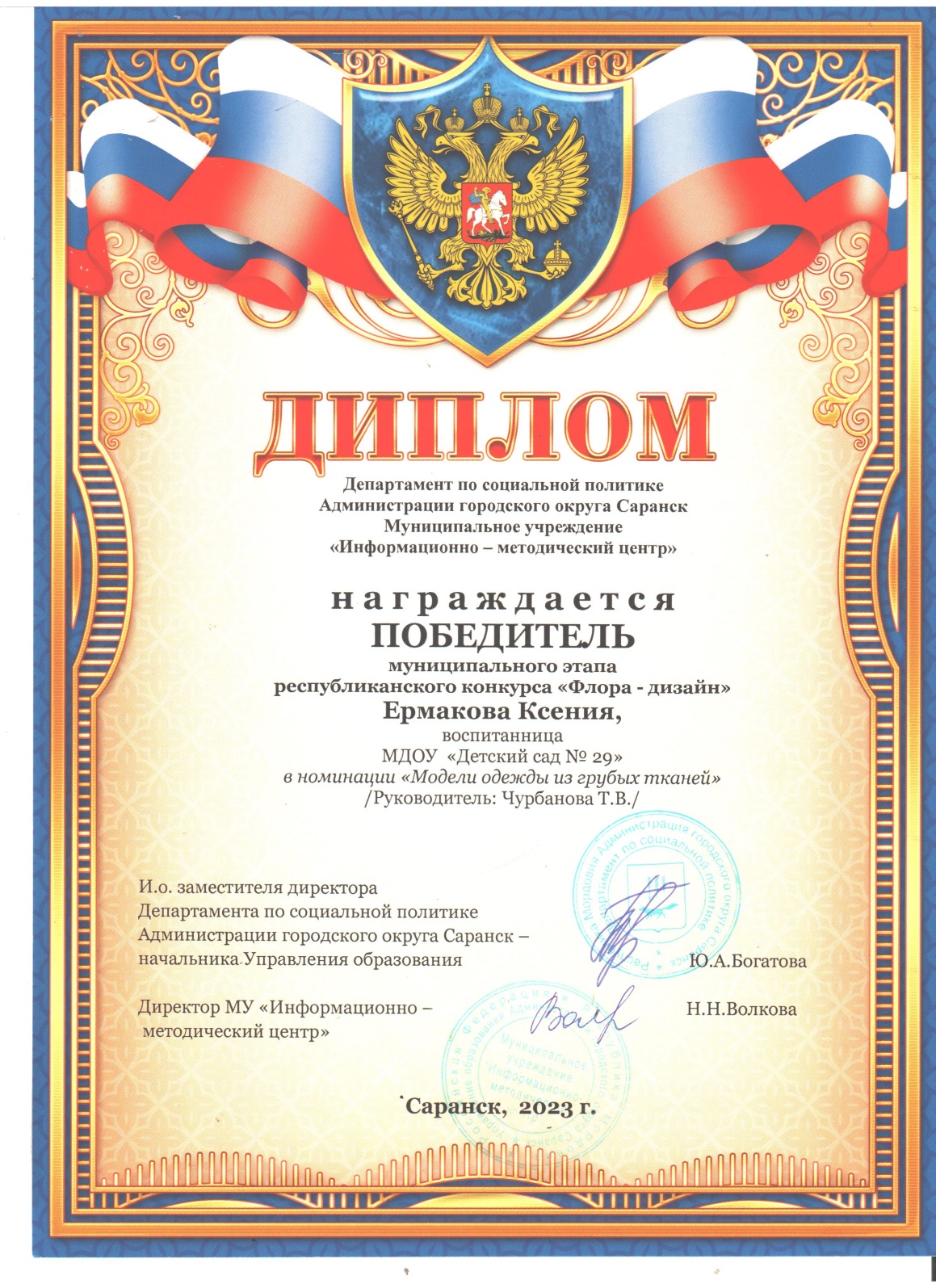 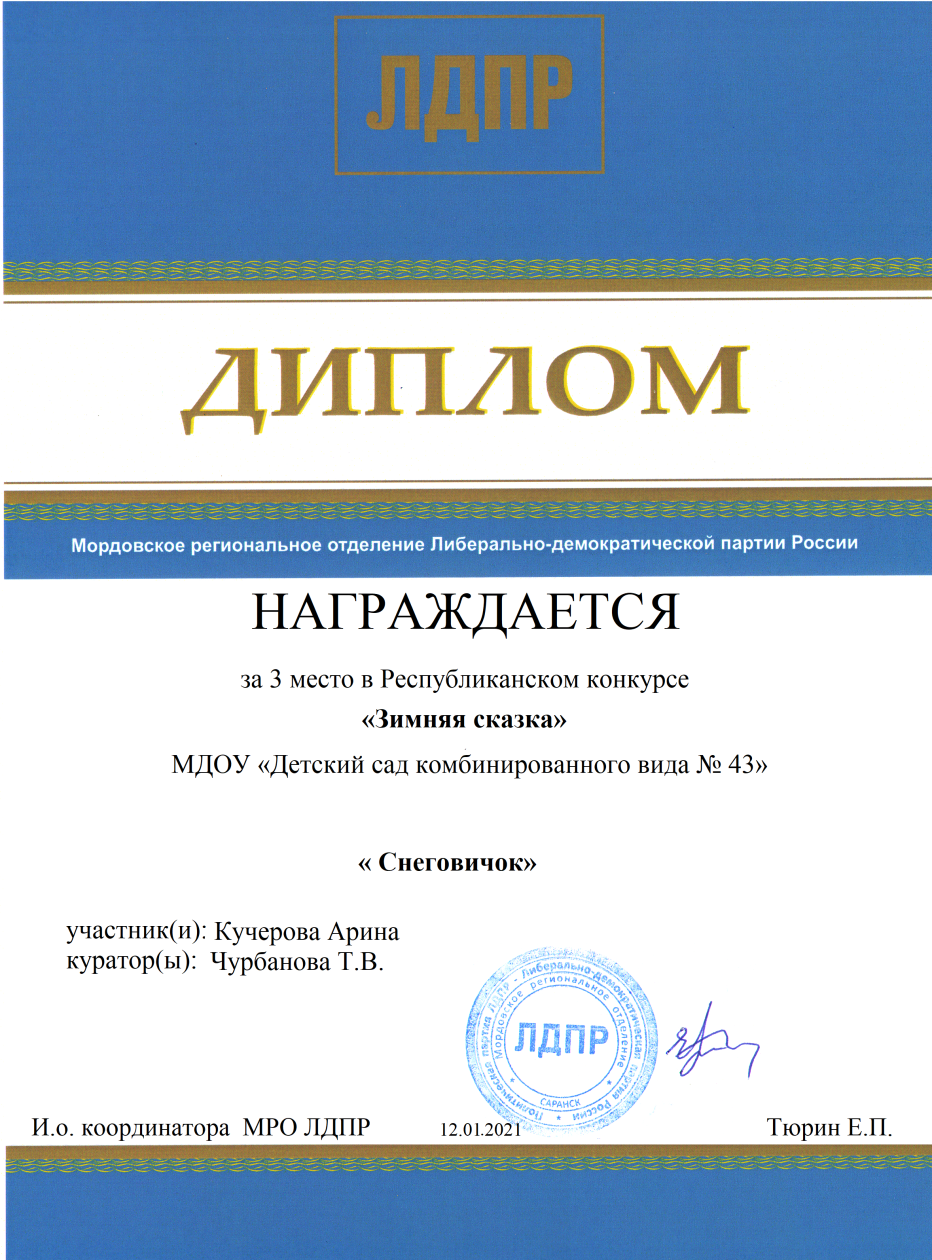 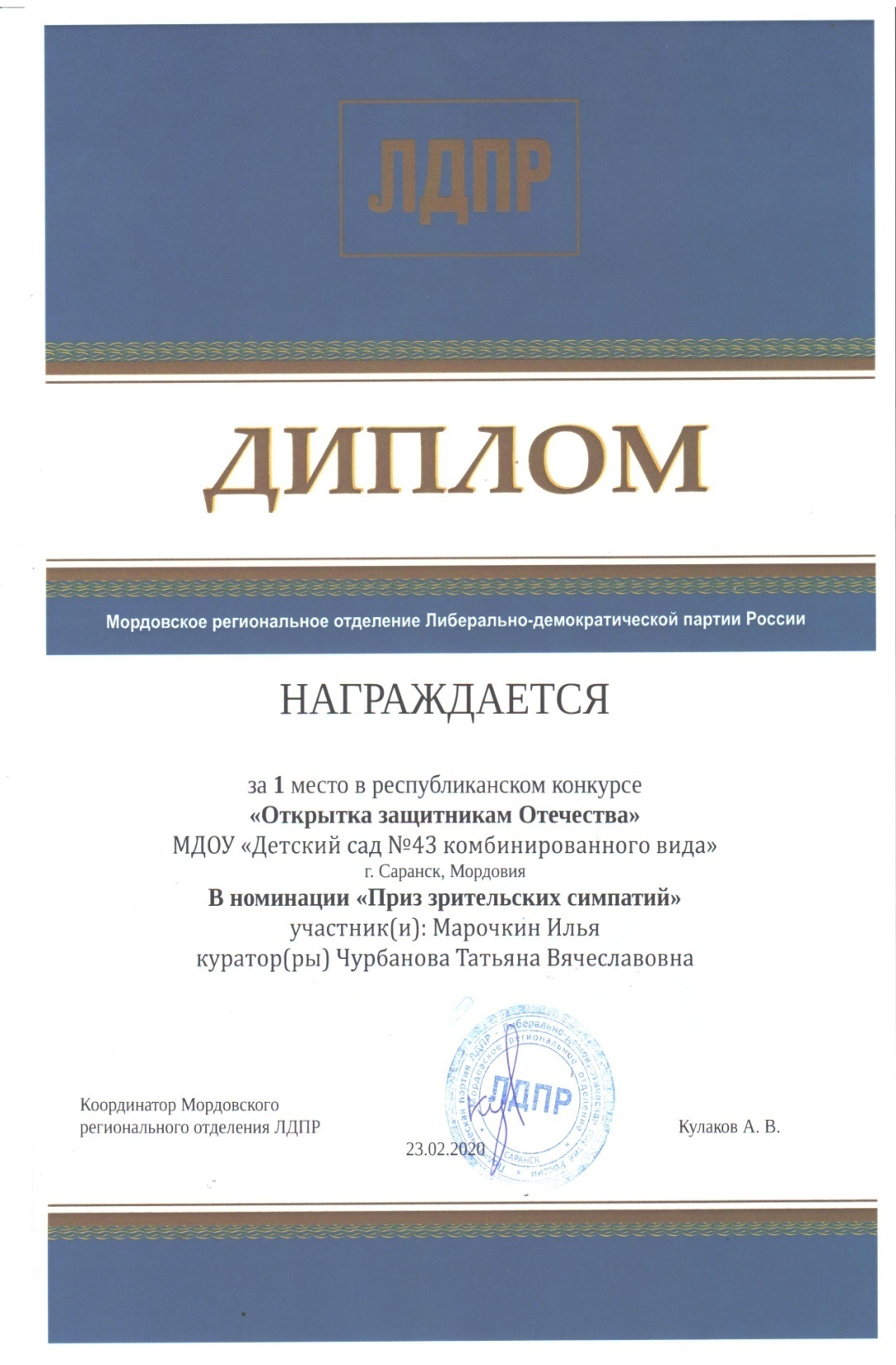 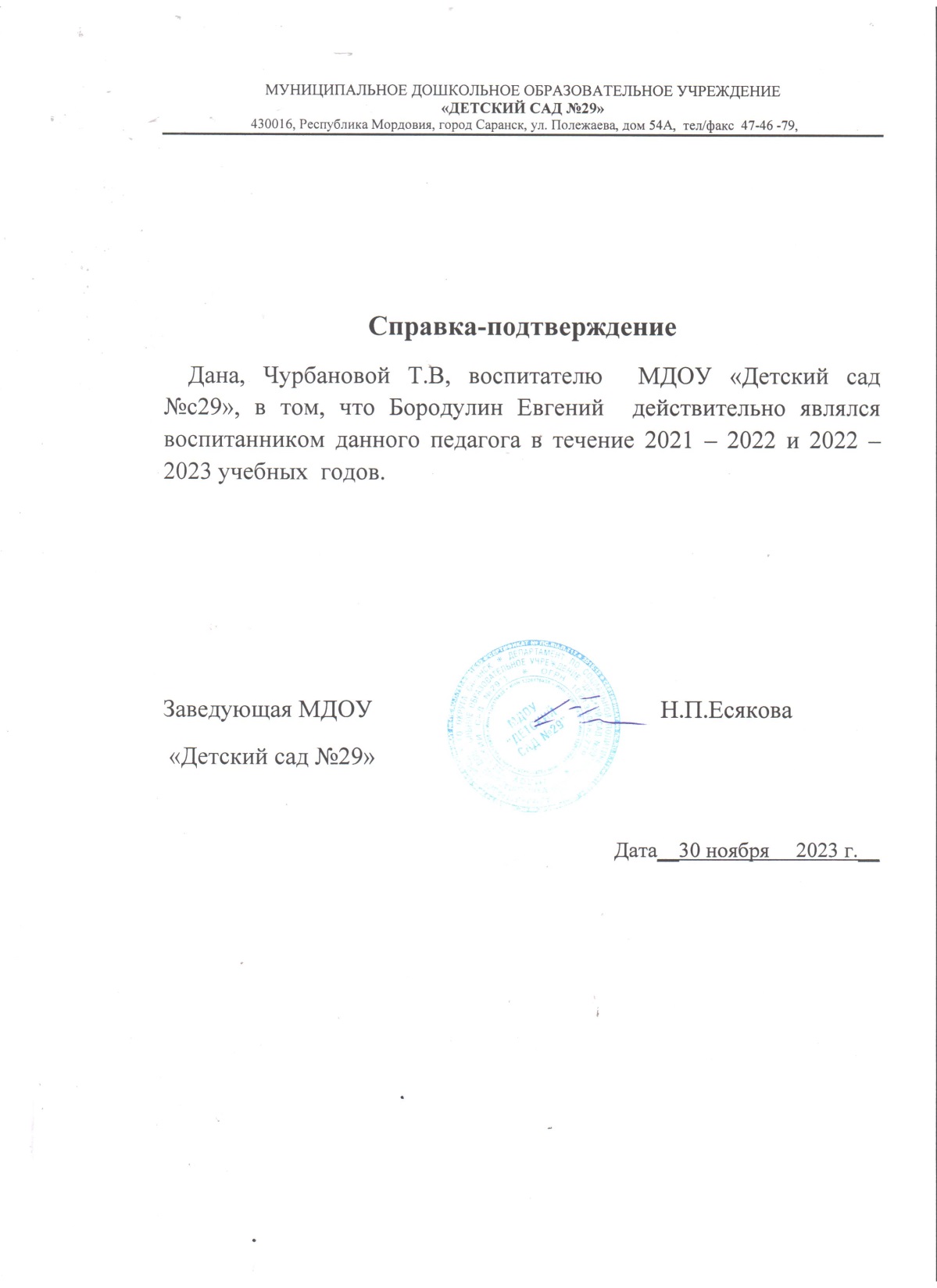 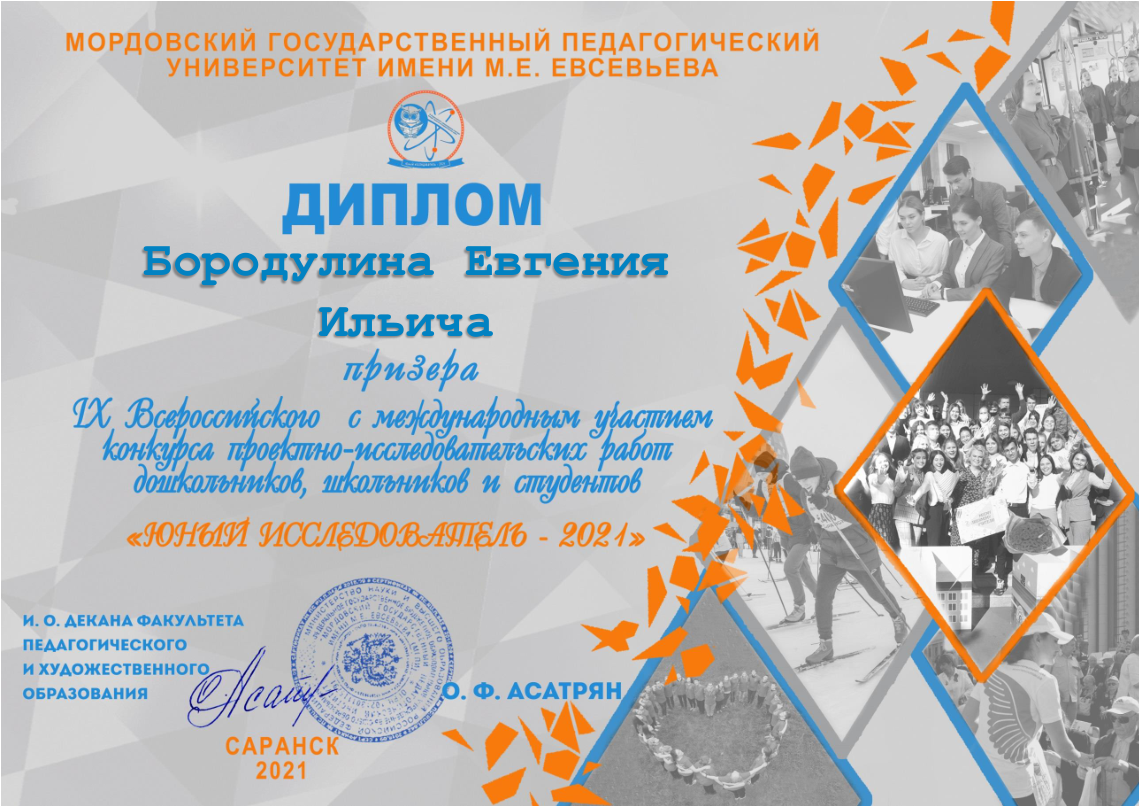 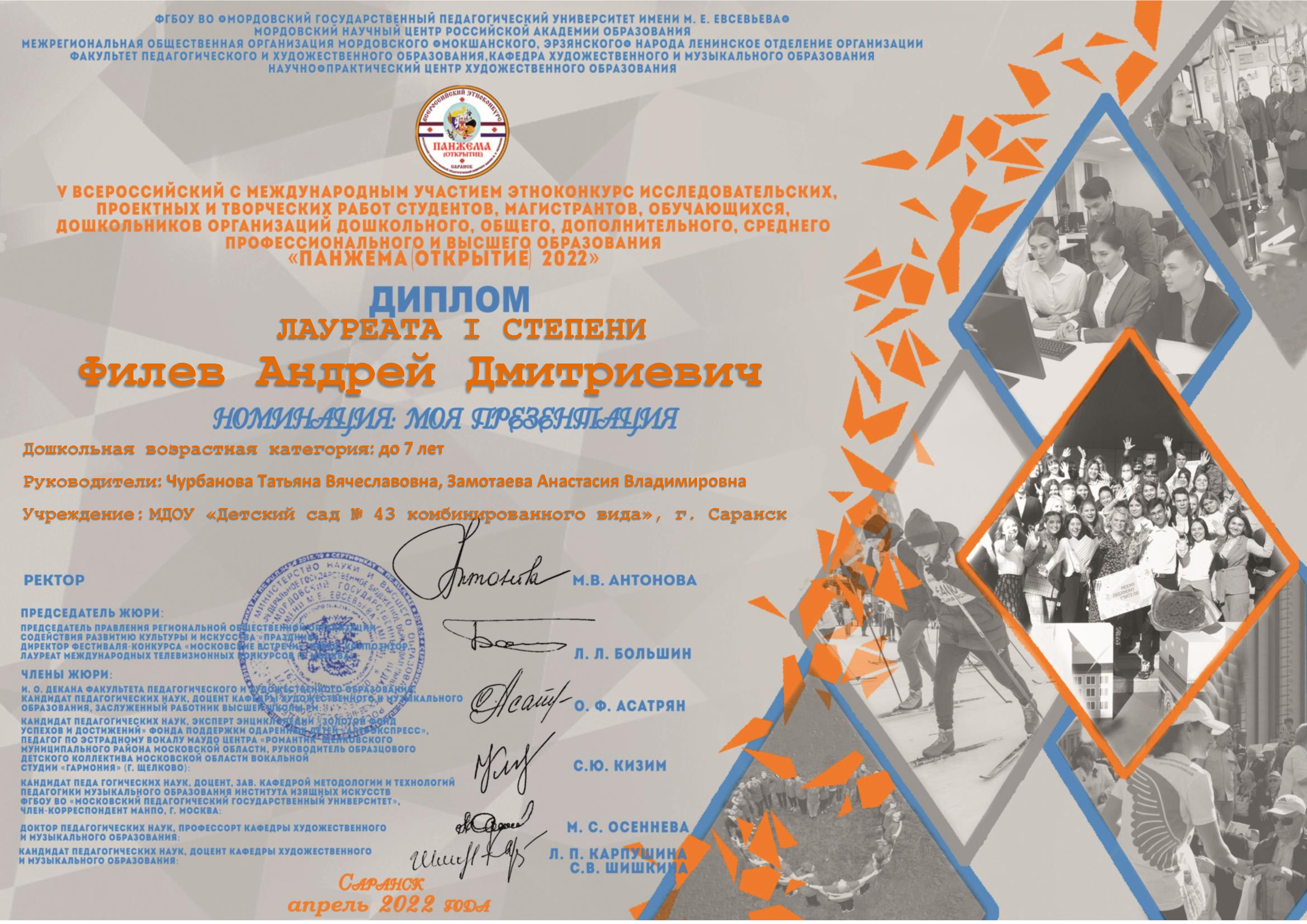 Выступления на заседаниях методических советов, научно-практических конференциях, педагогических чтениях, семинарах, секциях, форумах, радиопередачах (очно)

уровень образовательной организации - 5
муниципальный уровень - 1
Республиканский уровень – 3
Международный уровень -1
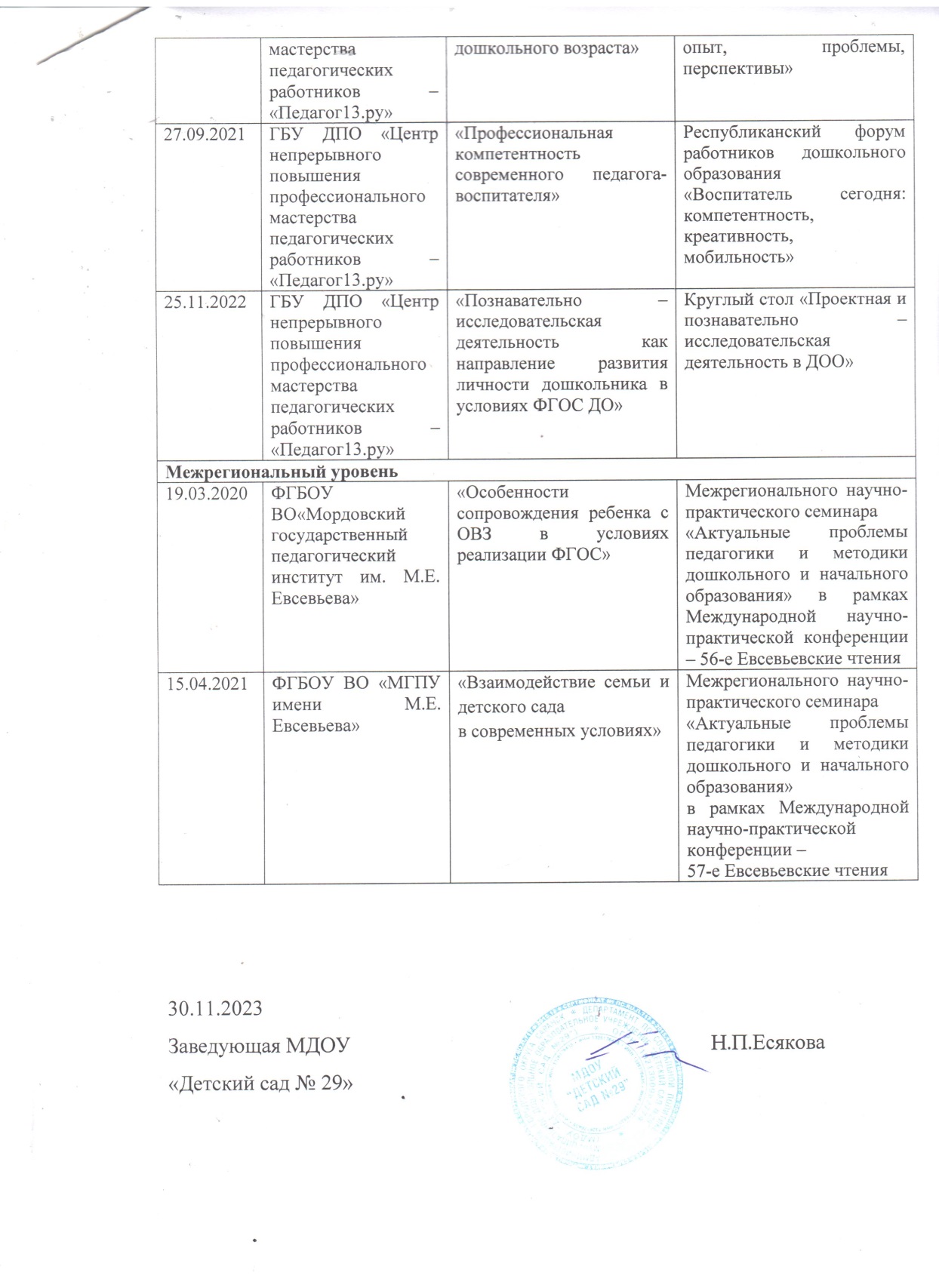 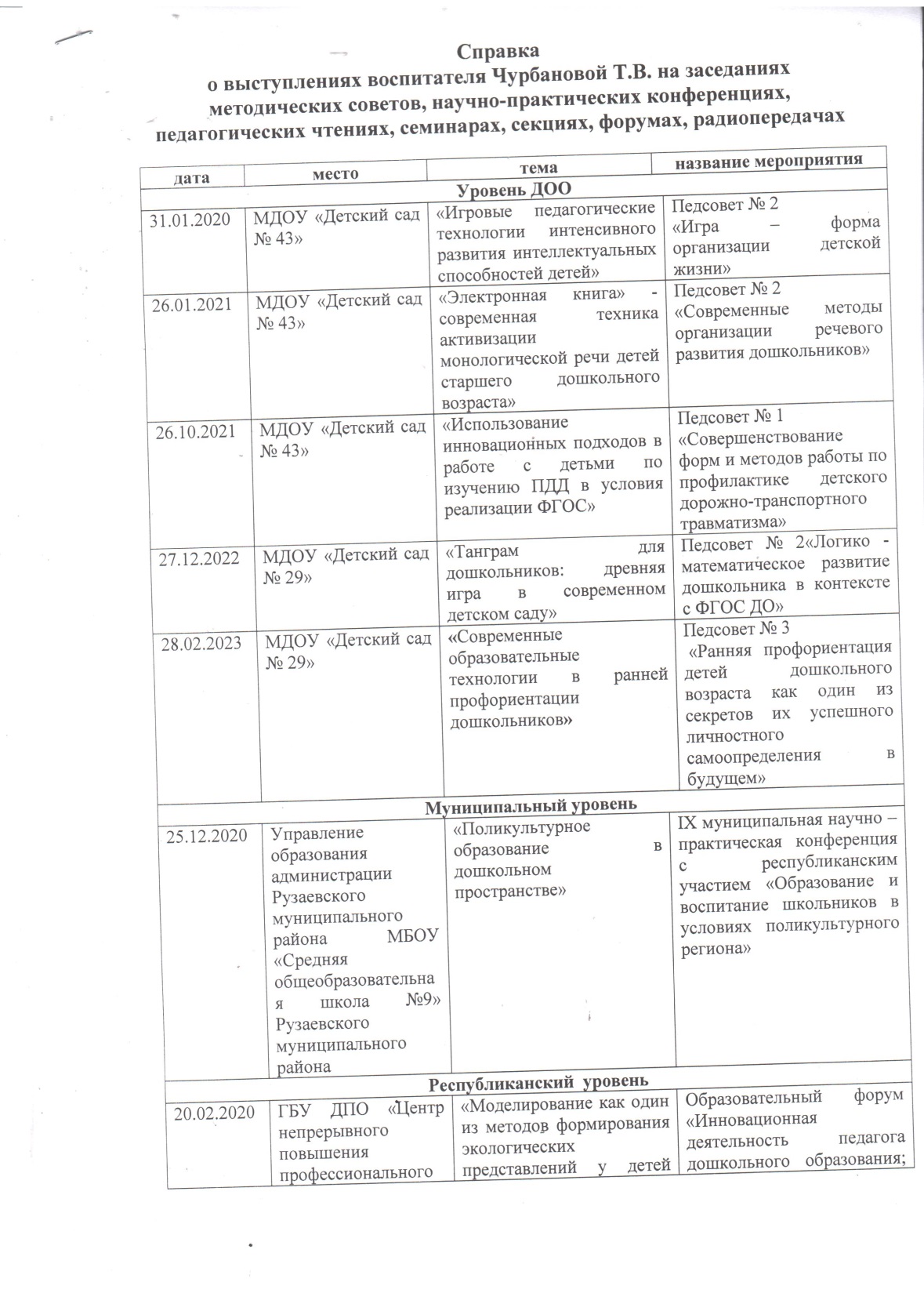 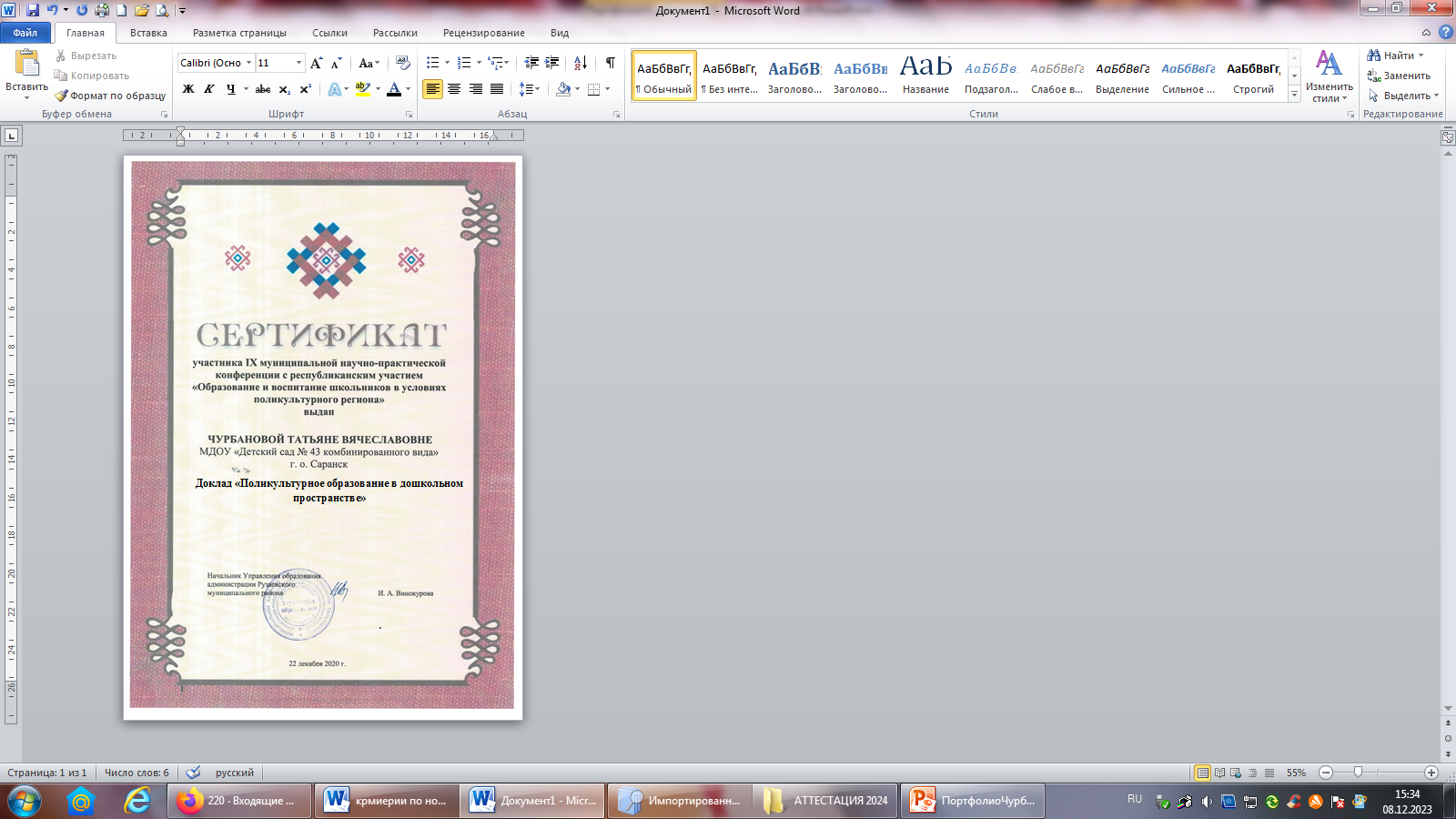 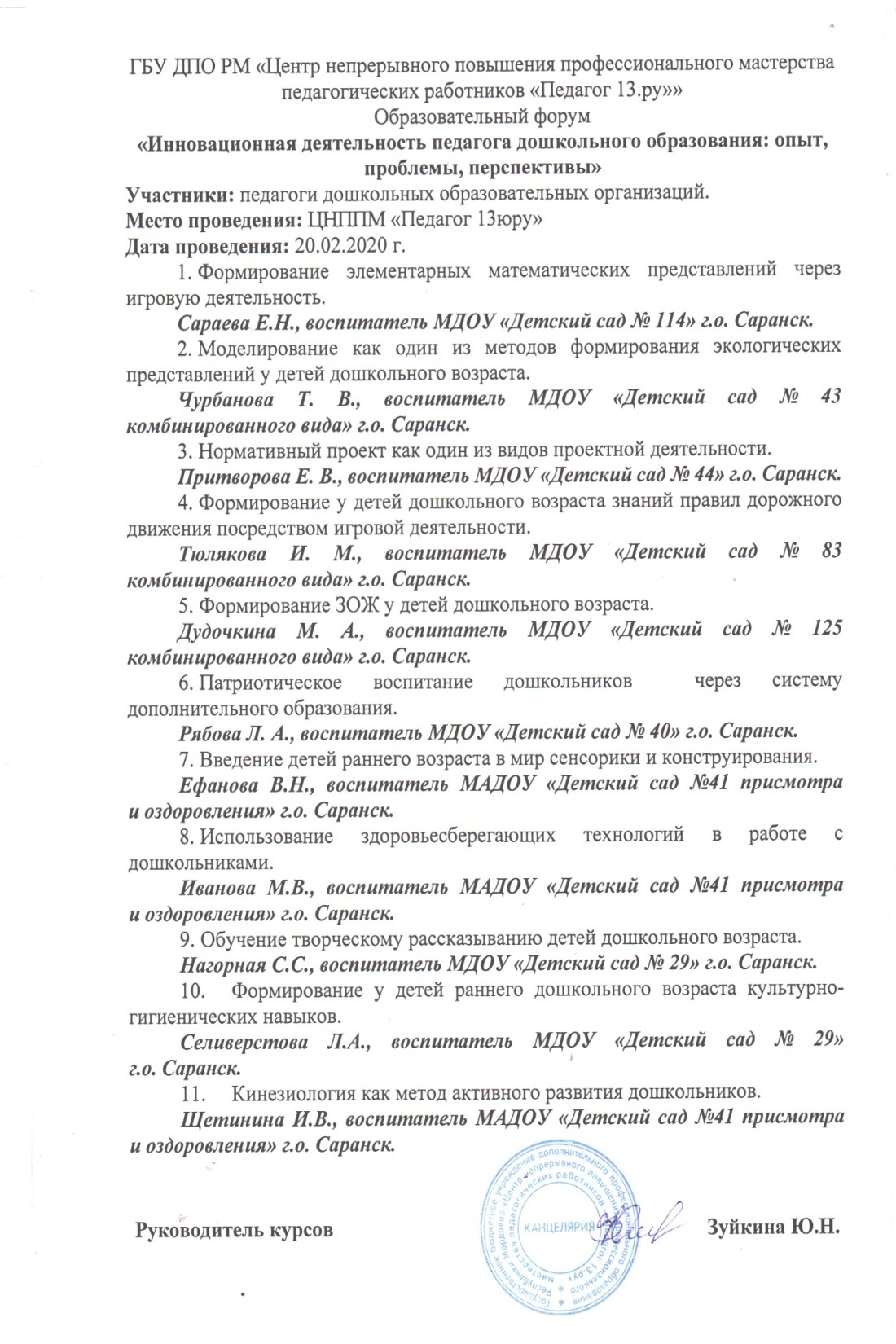 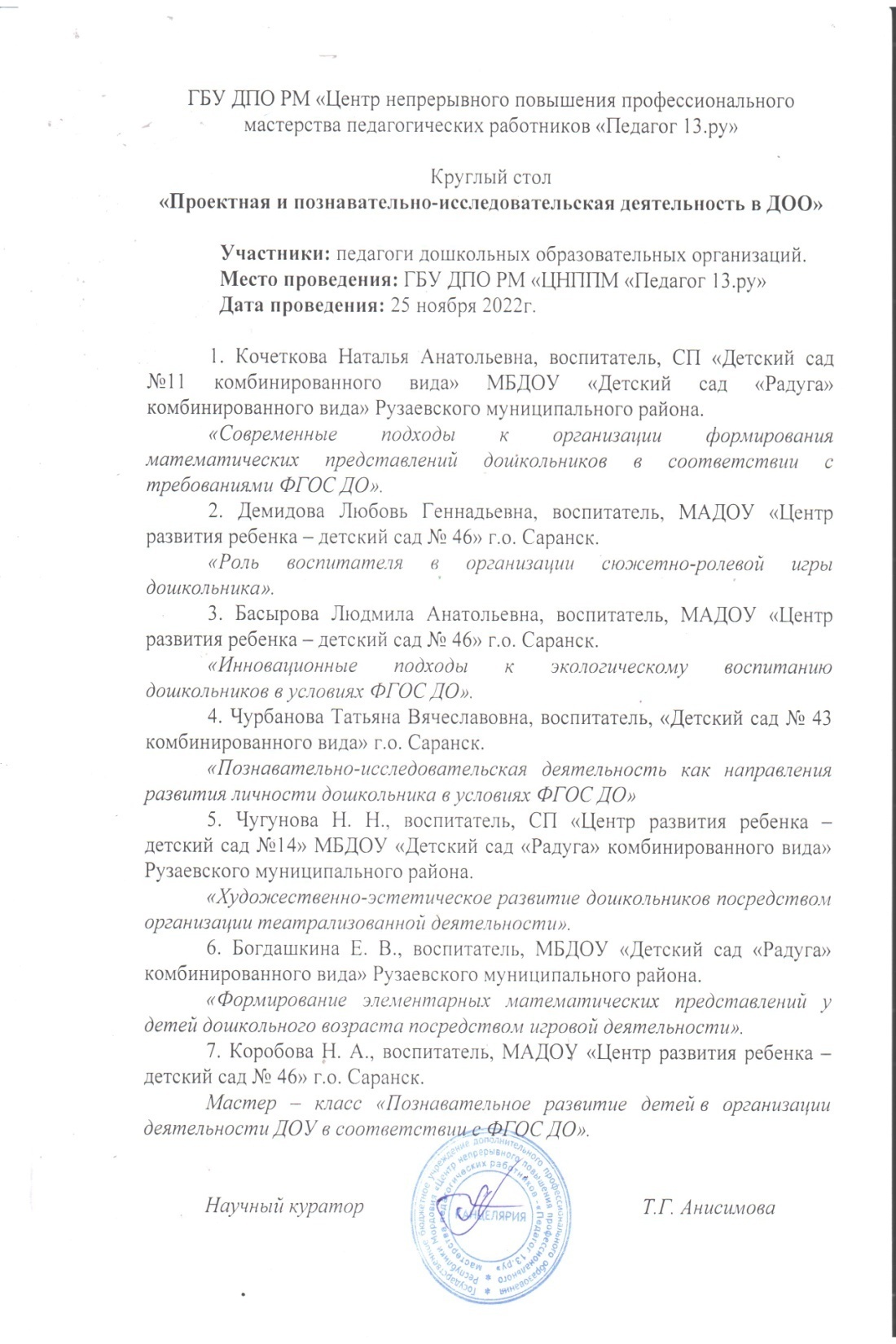 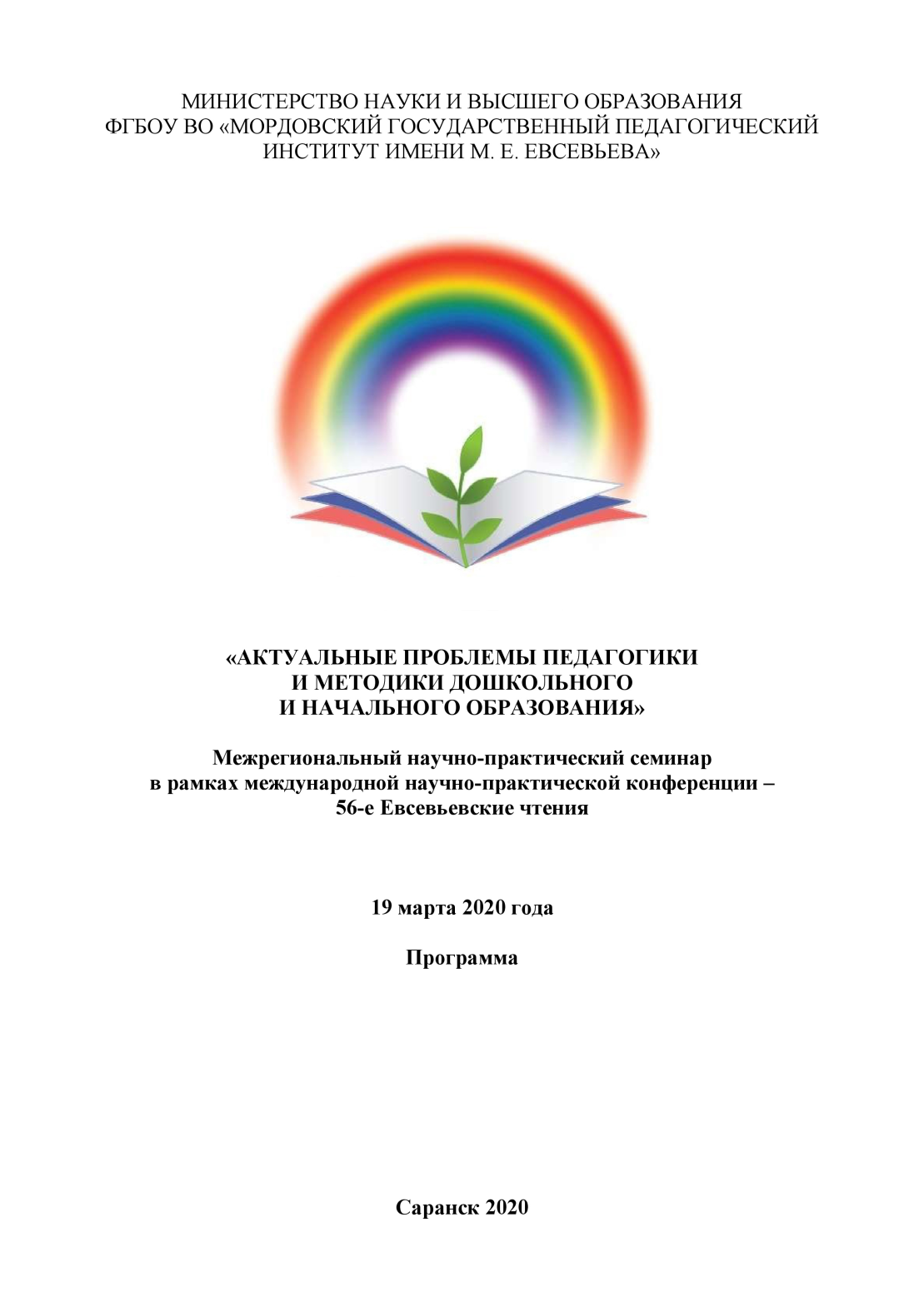 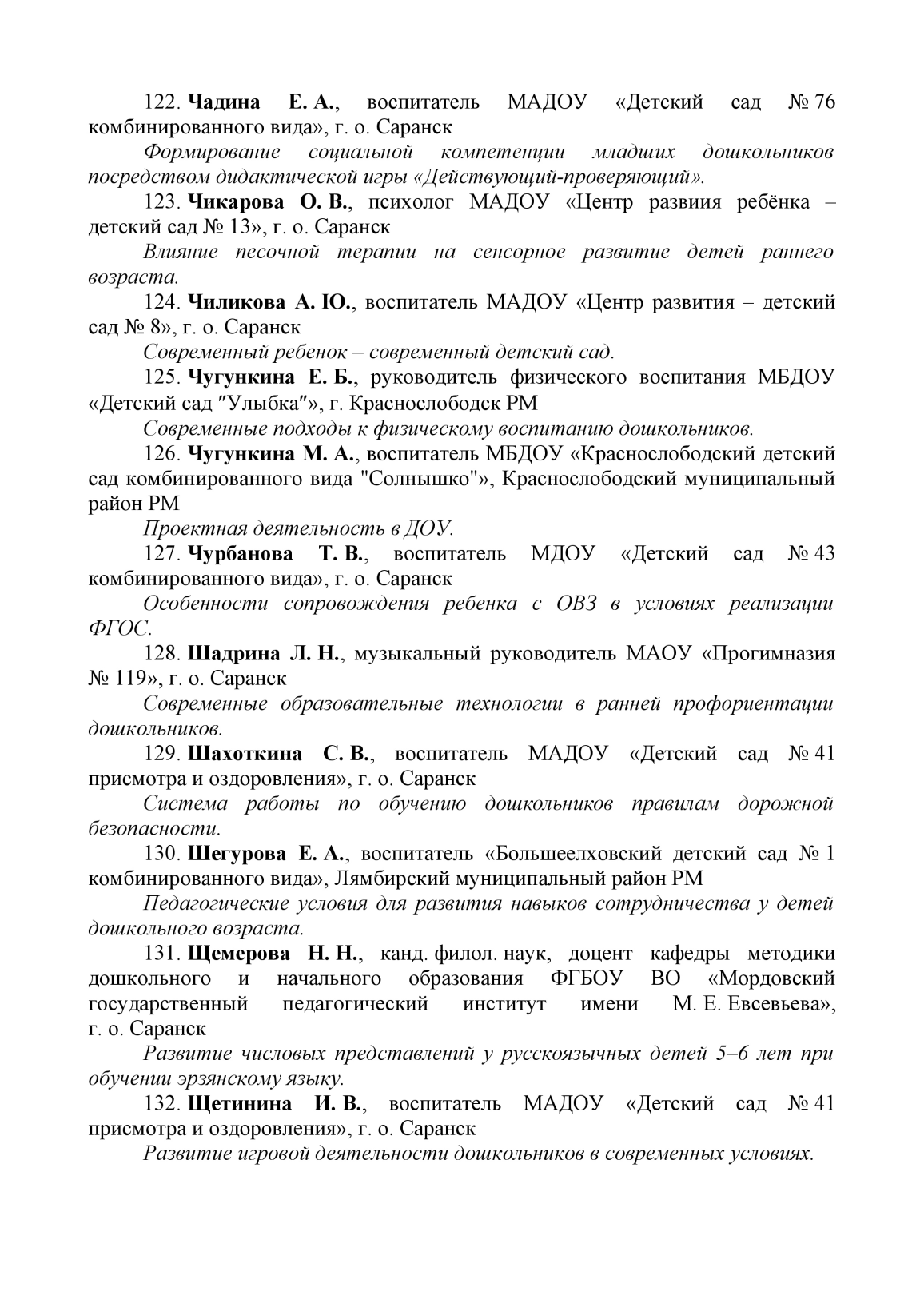 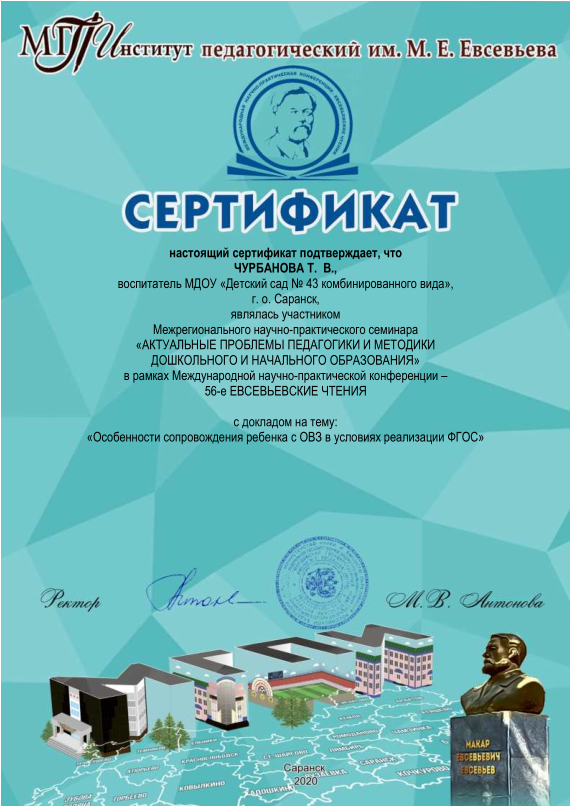 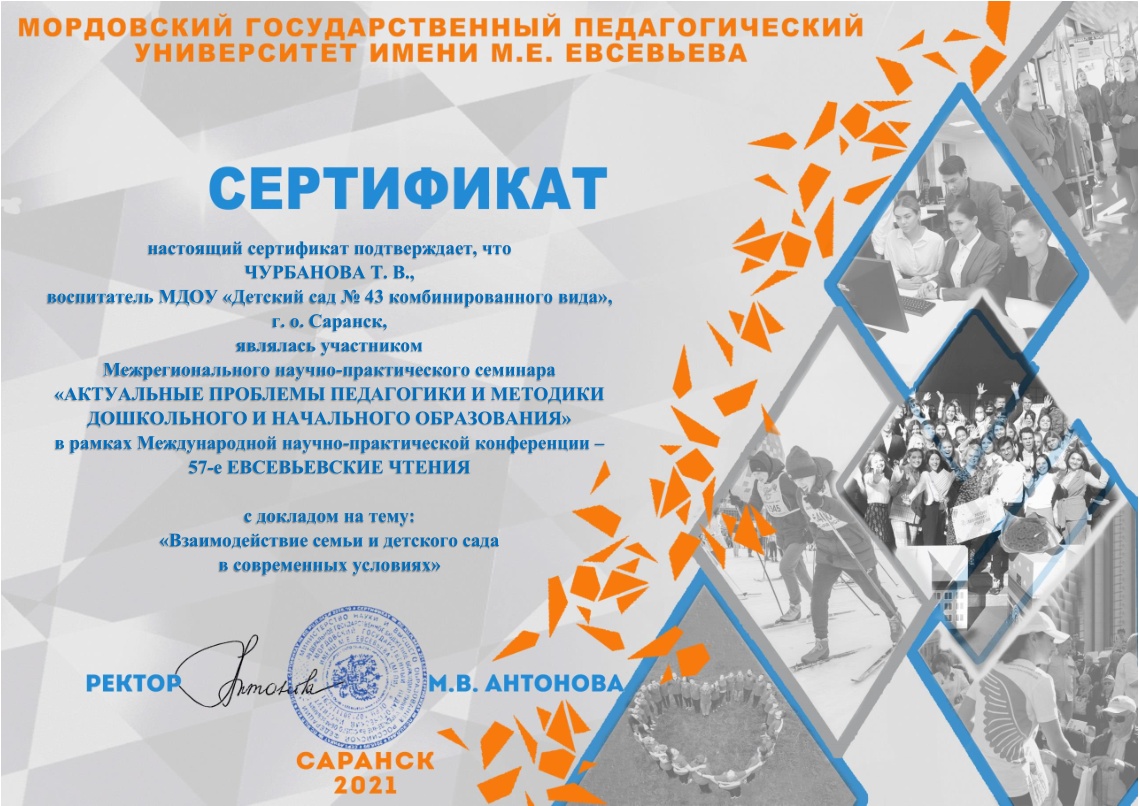 Проведение открытых занятий, мастер-классов, мероприятий
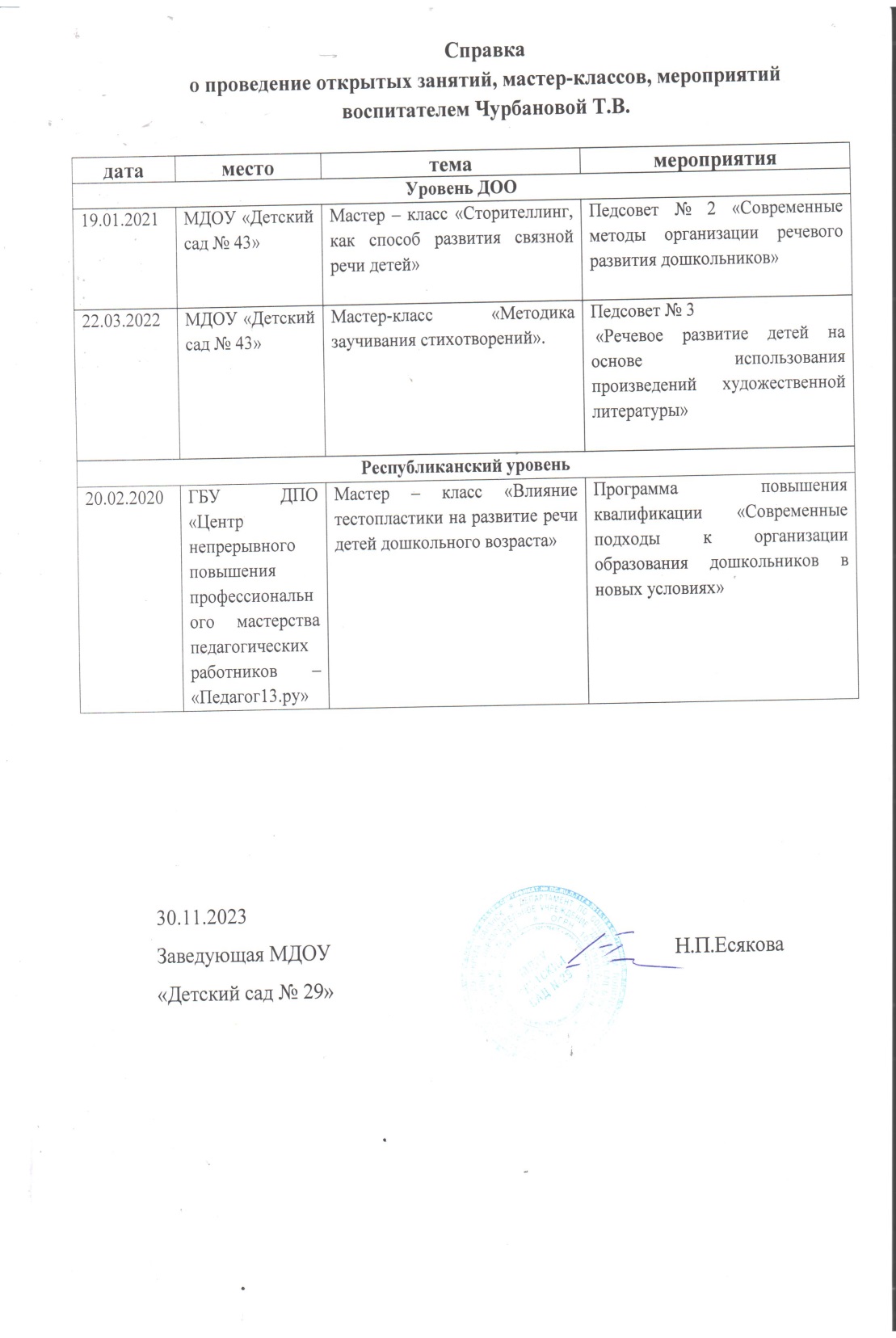 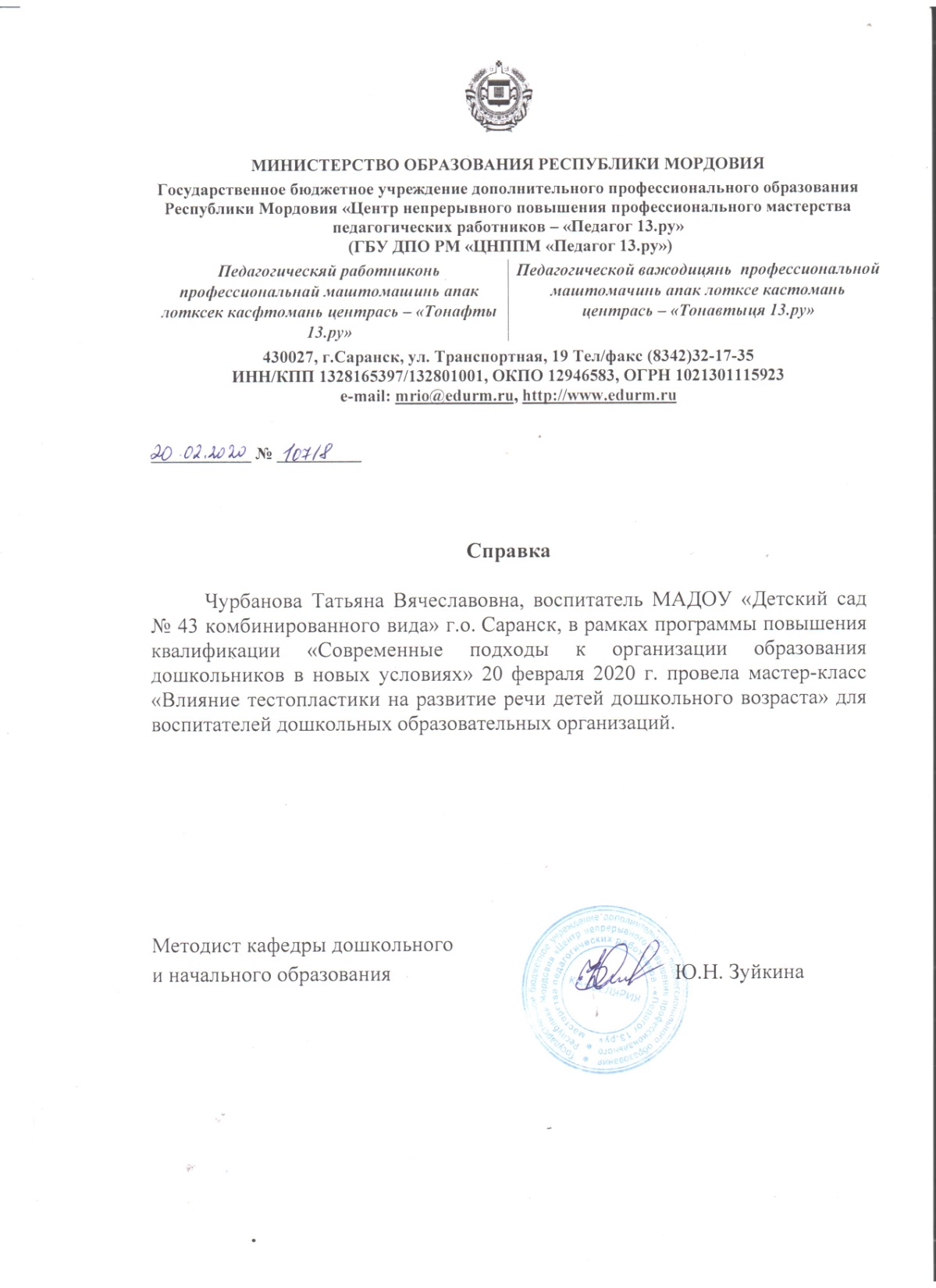 Позитивные результаты работы с воспитанниками
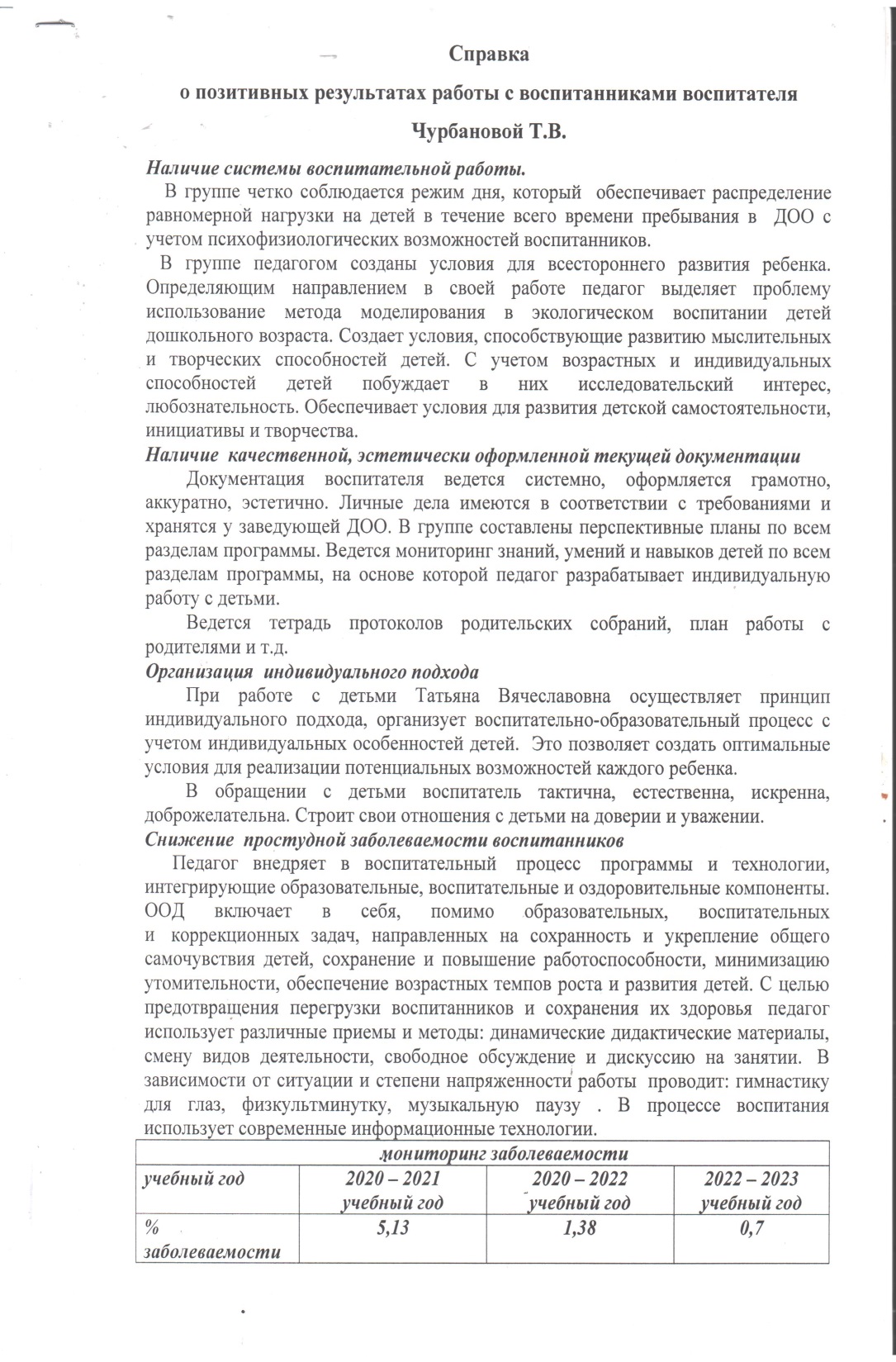 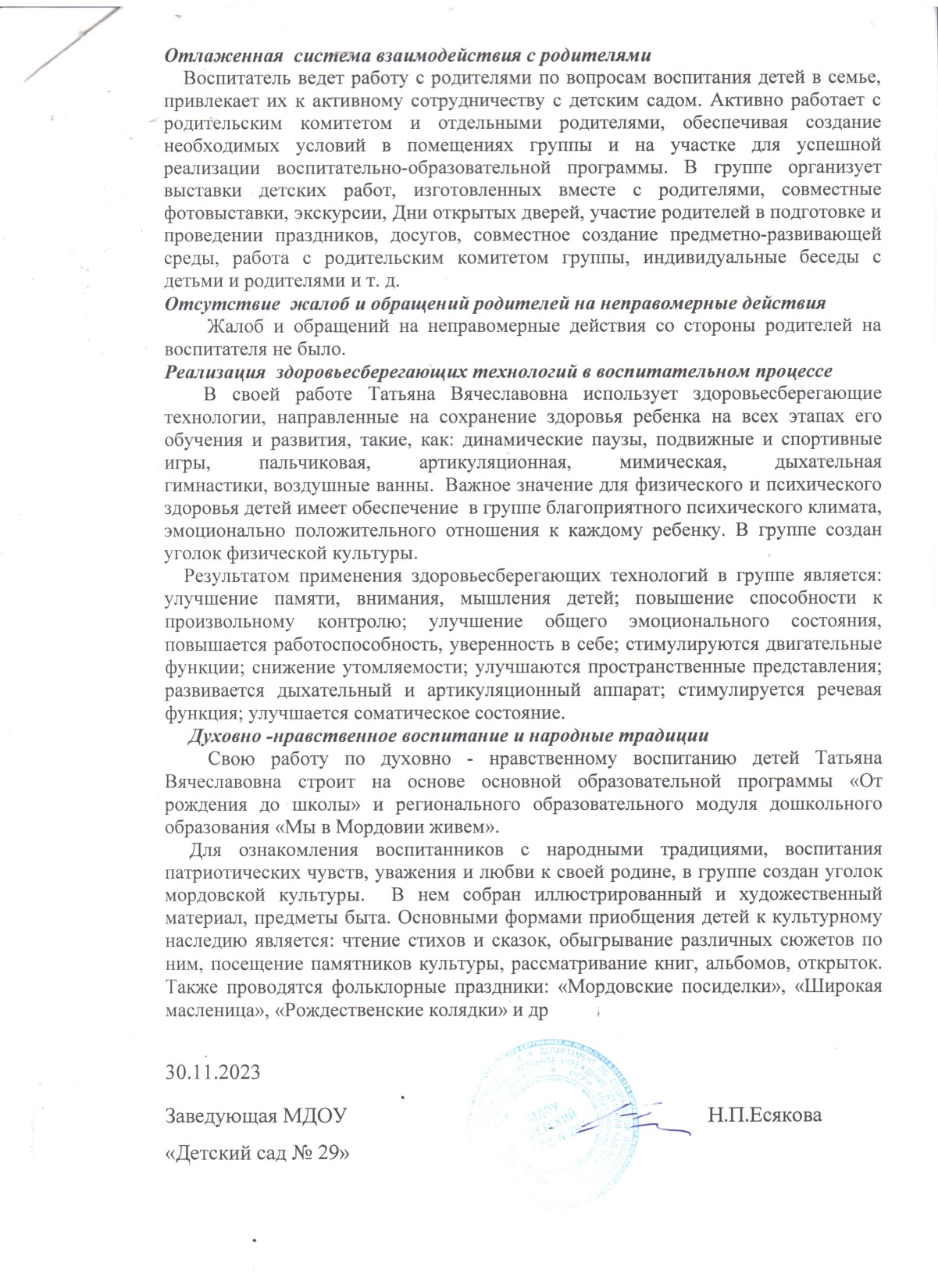 Качество взаимодействия с родителями
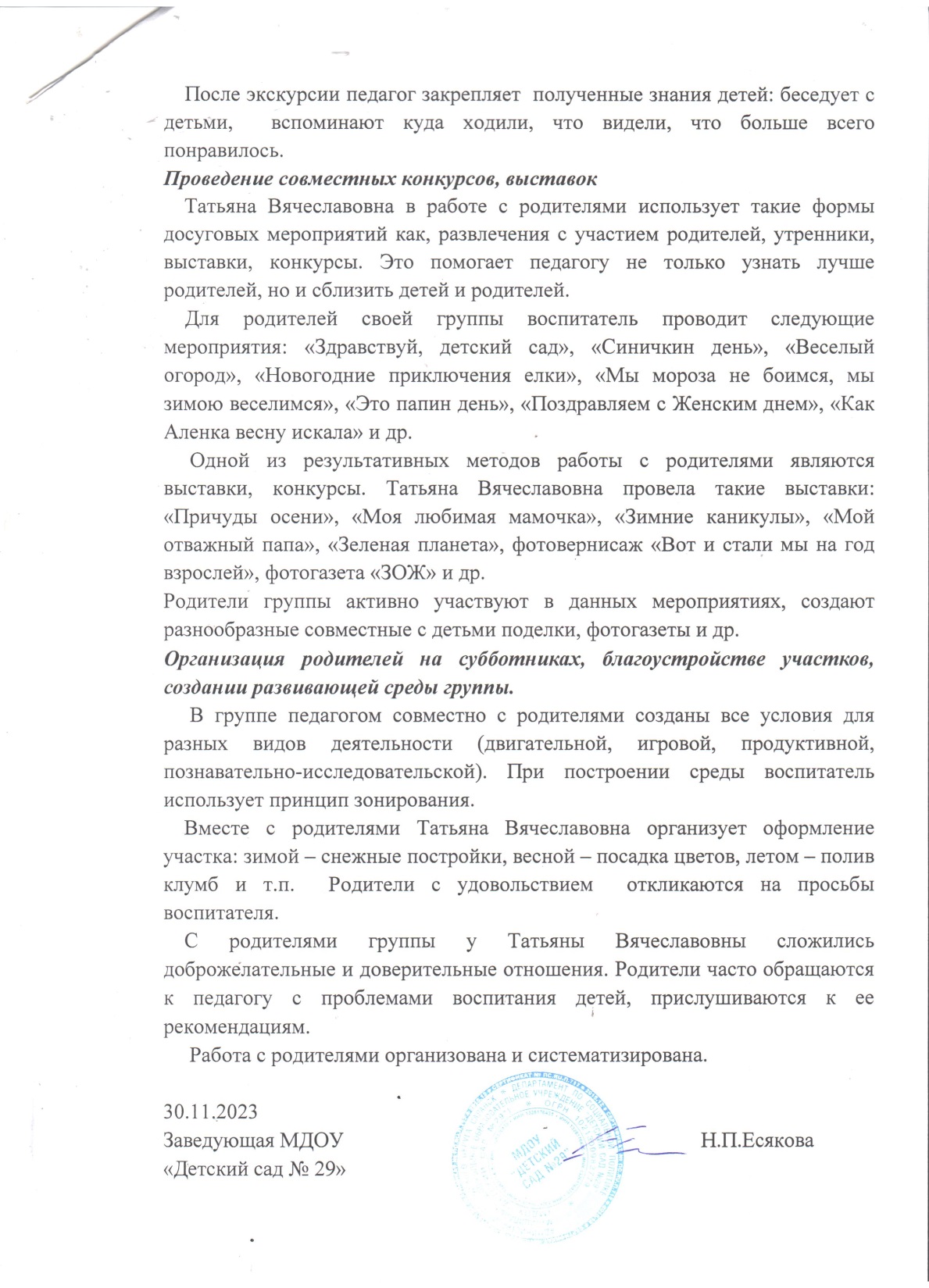 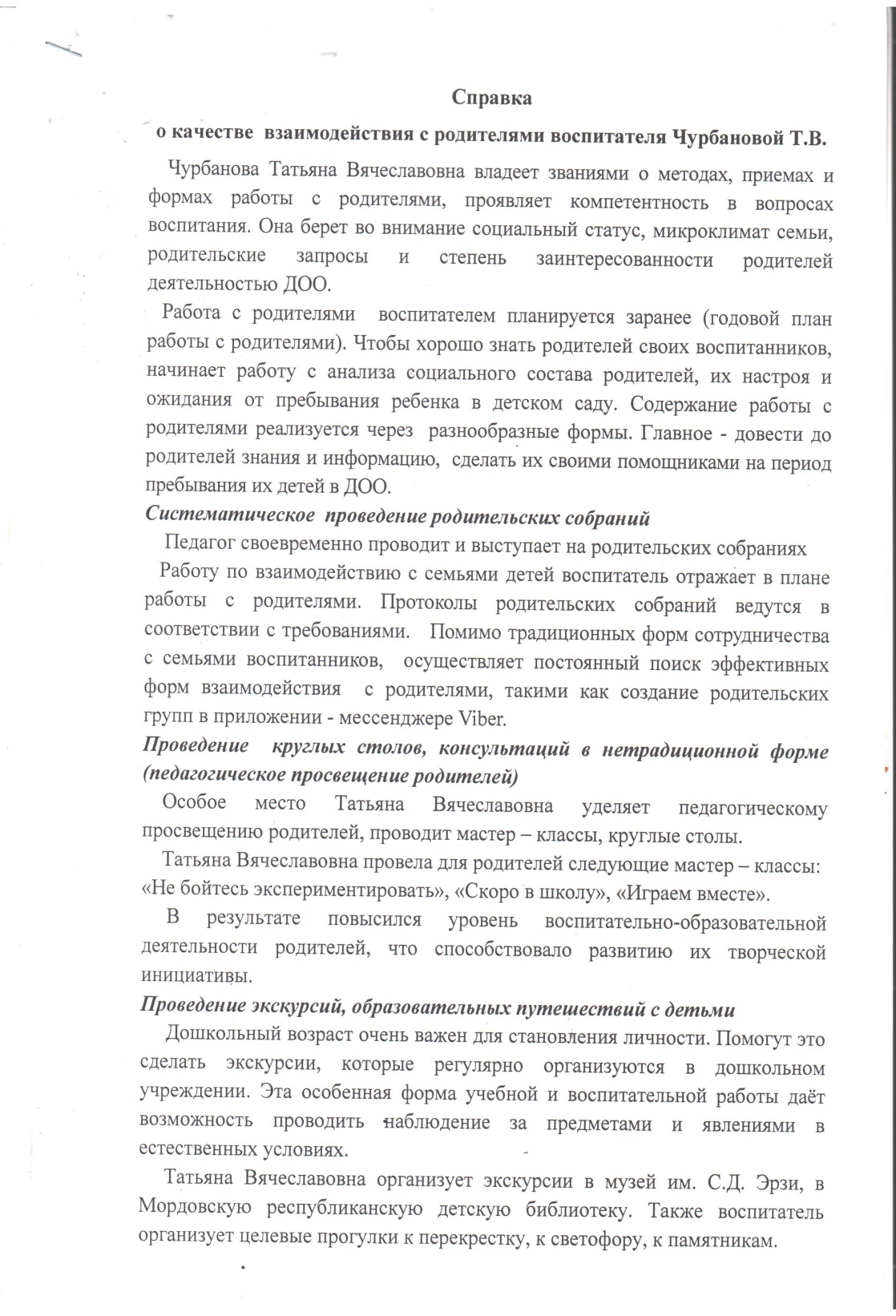 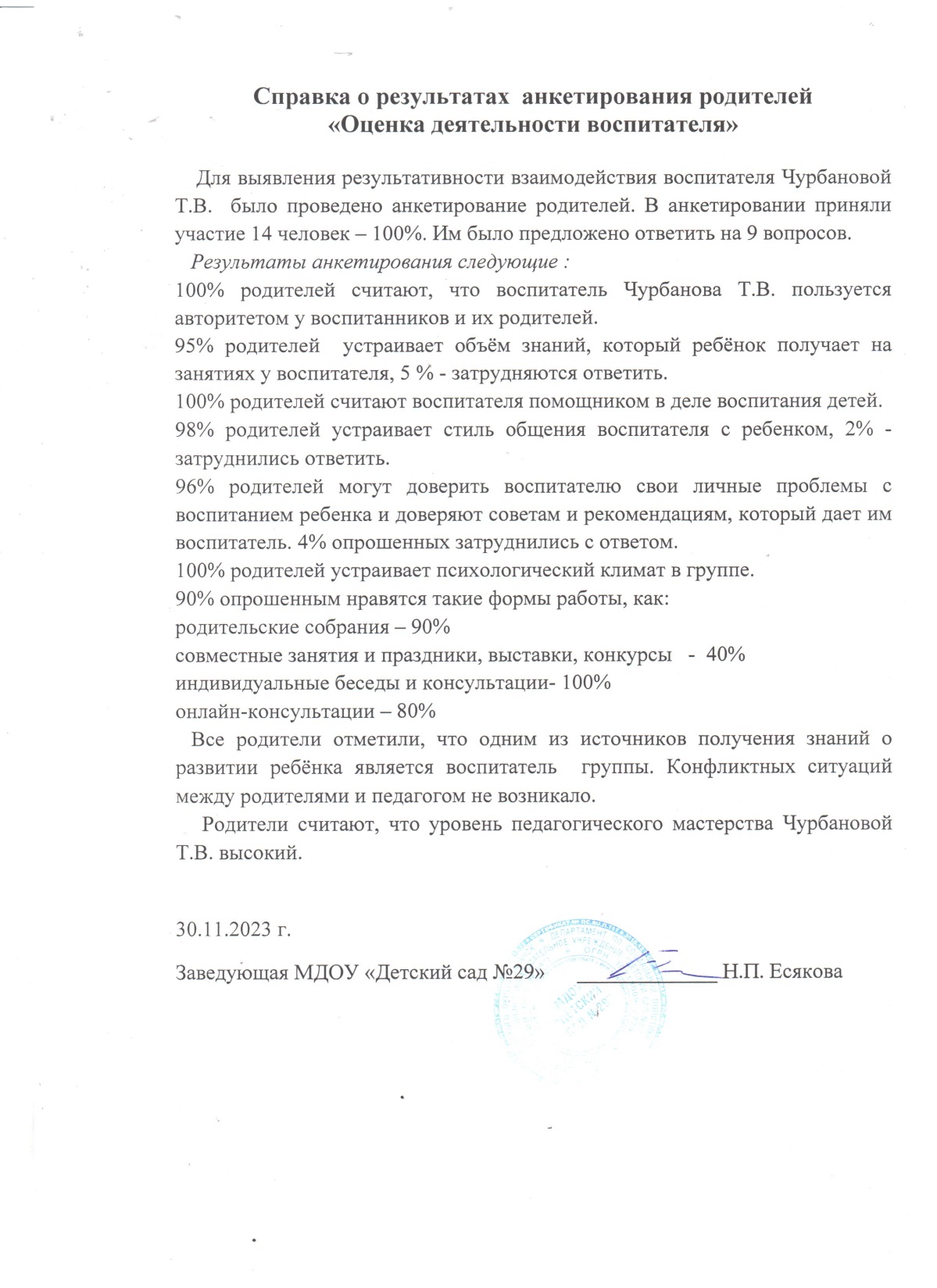 Работа с детьми из социально – неблагополучных семей
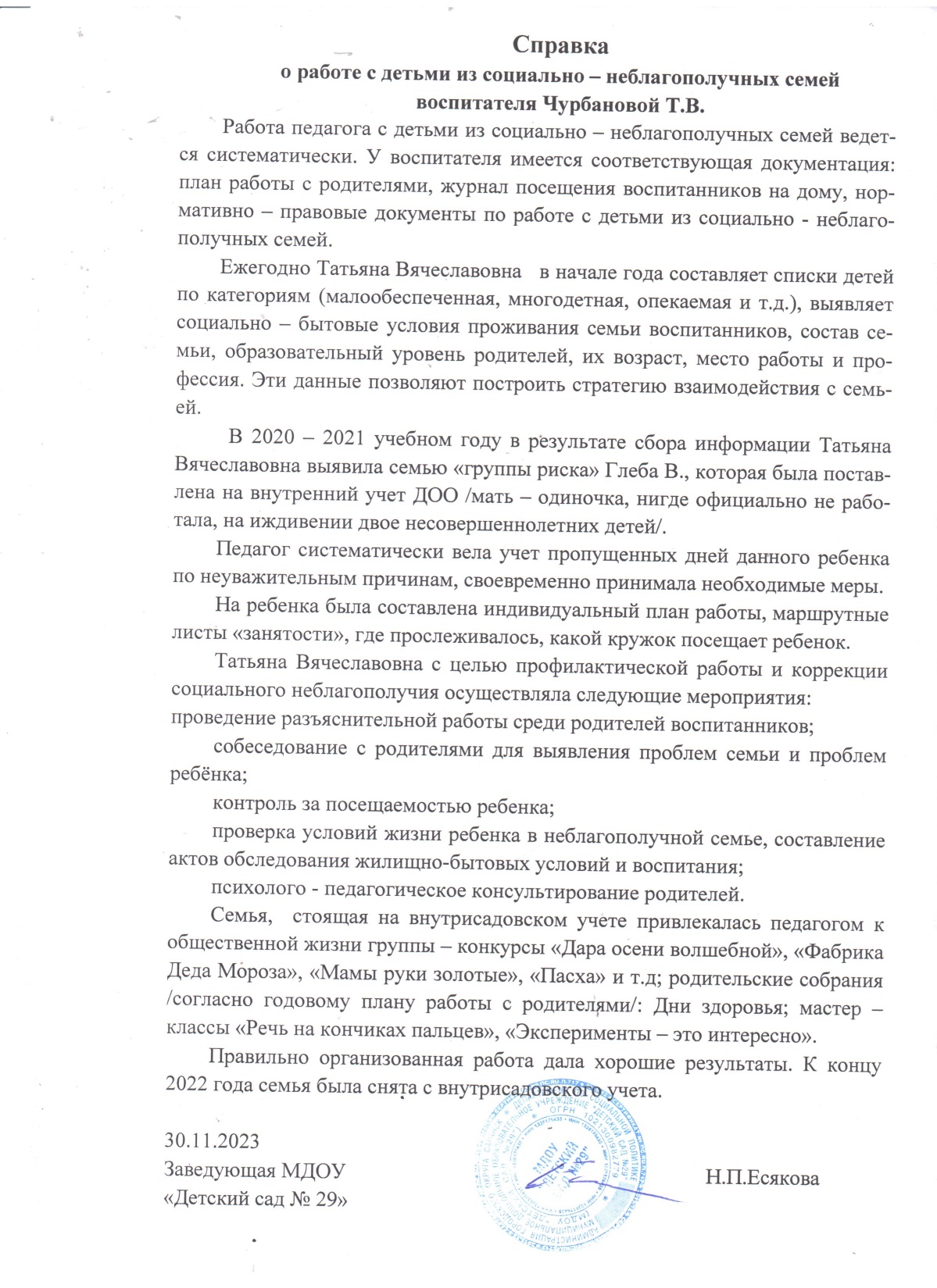 Участие педагога в профессиональных конкурса
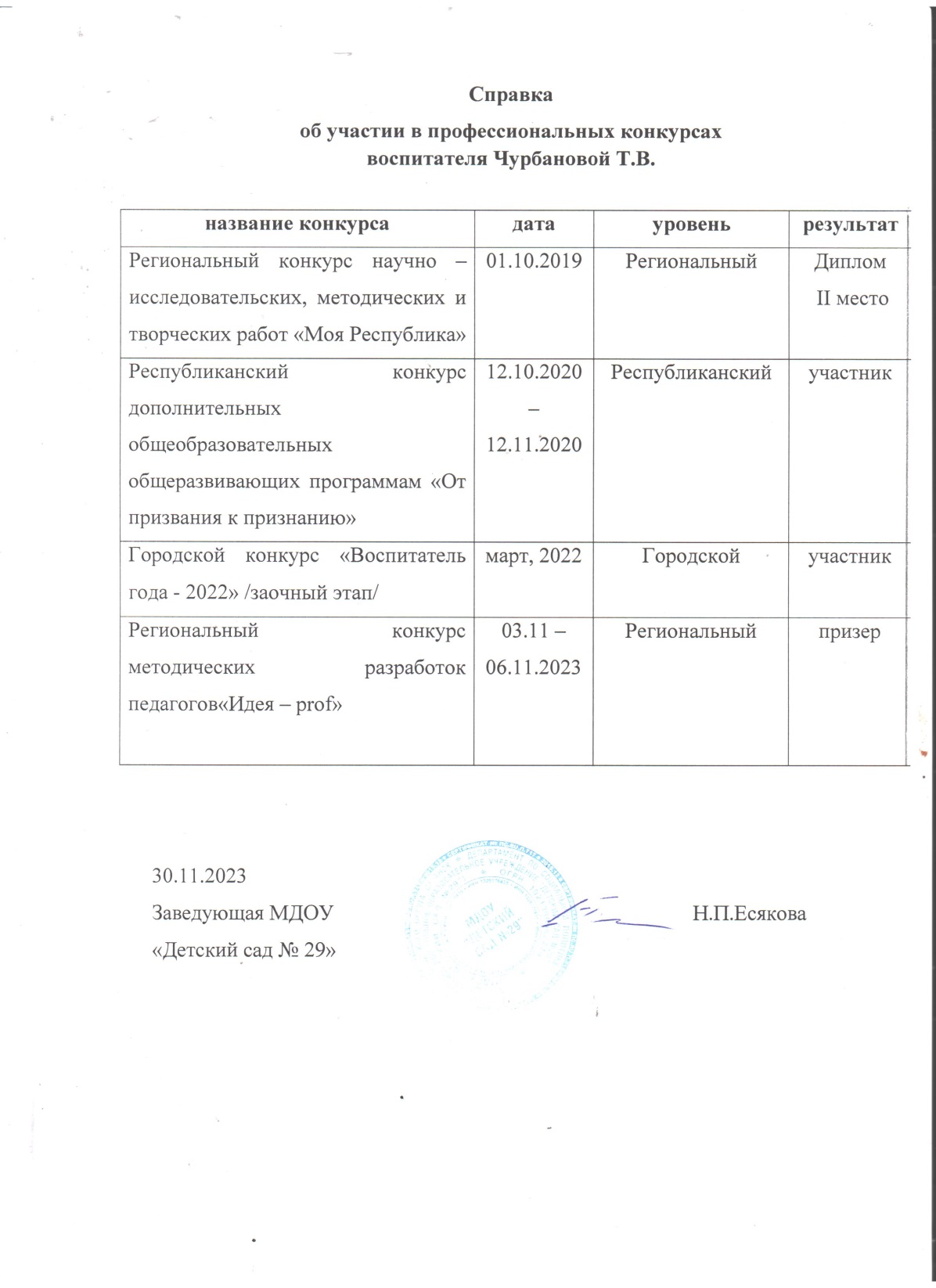 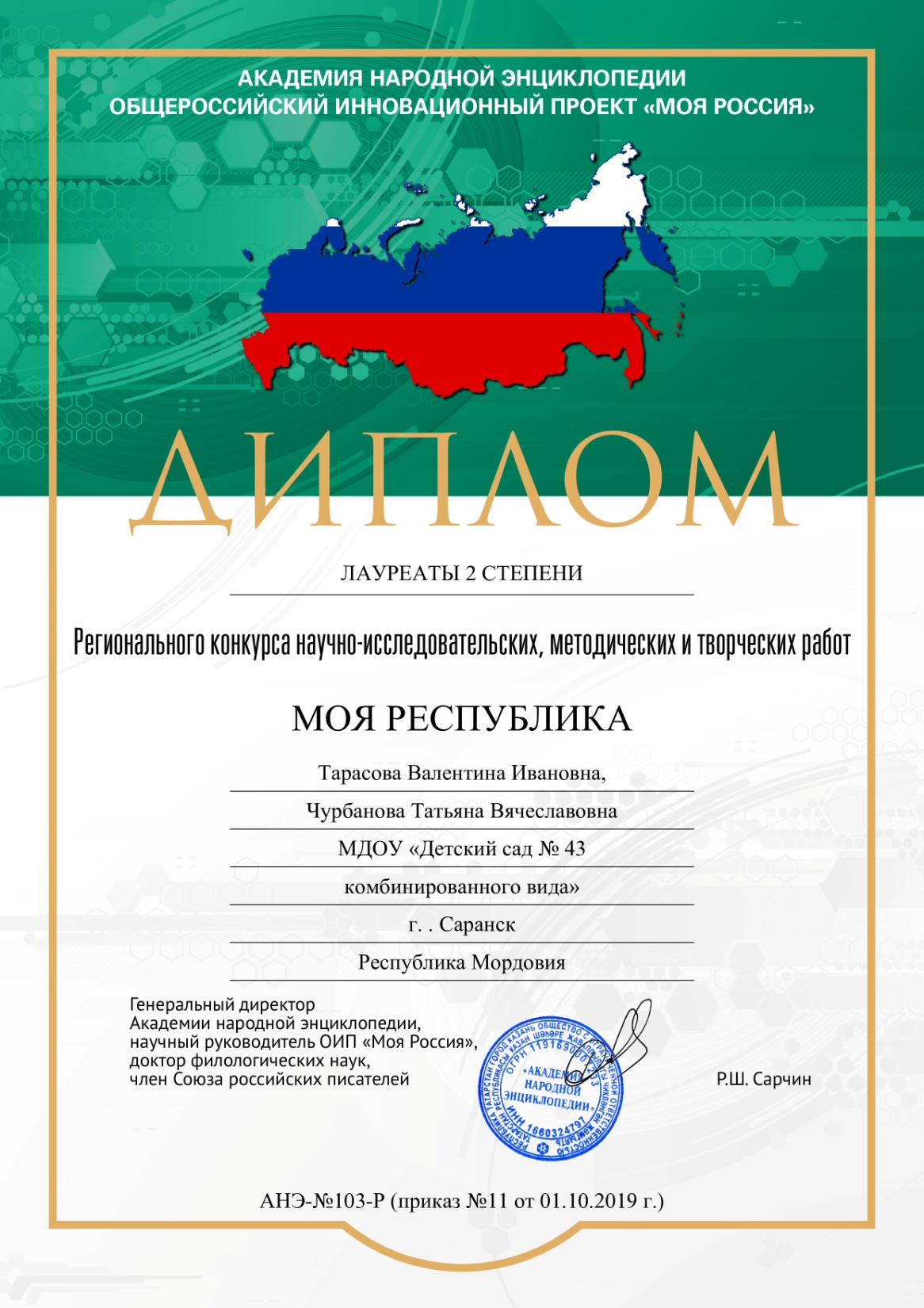 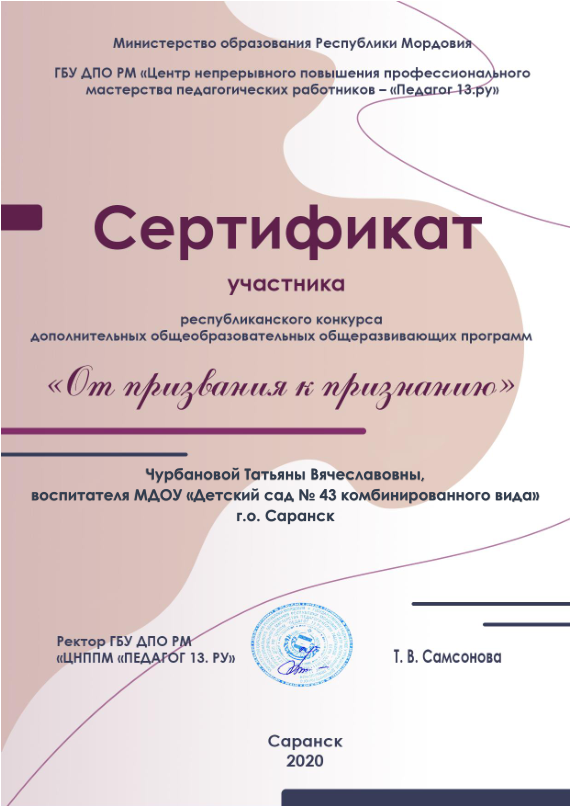 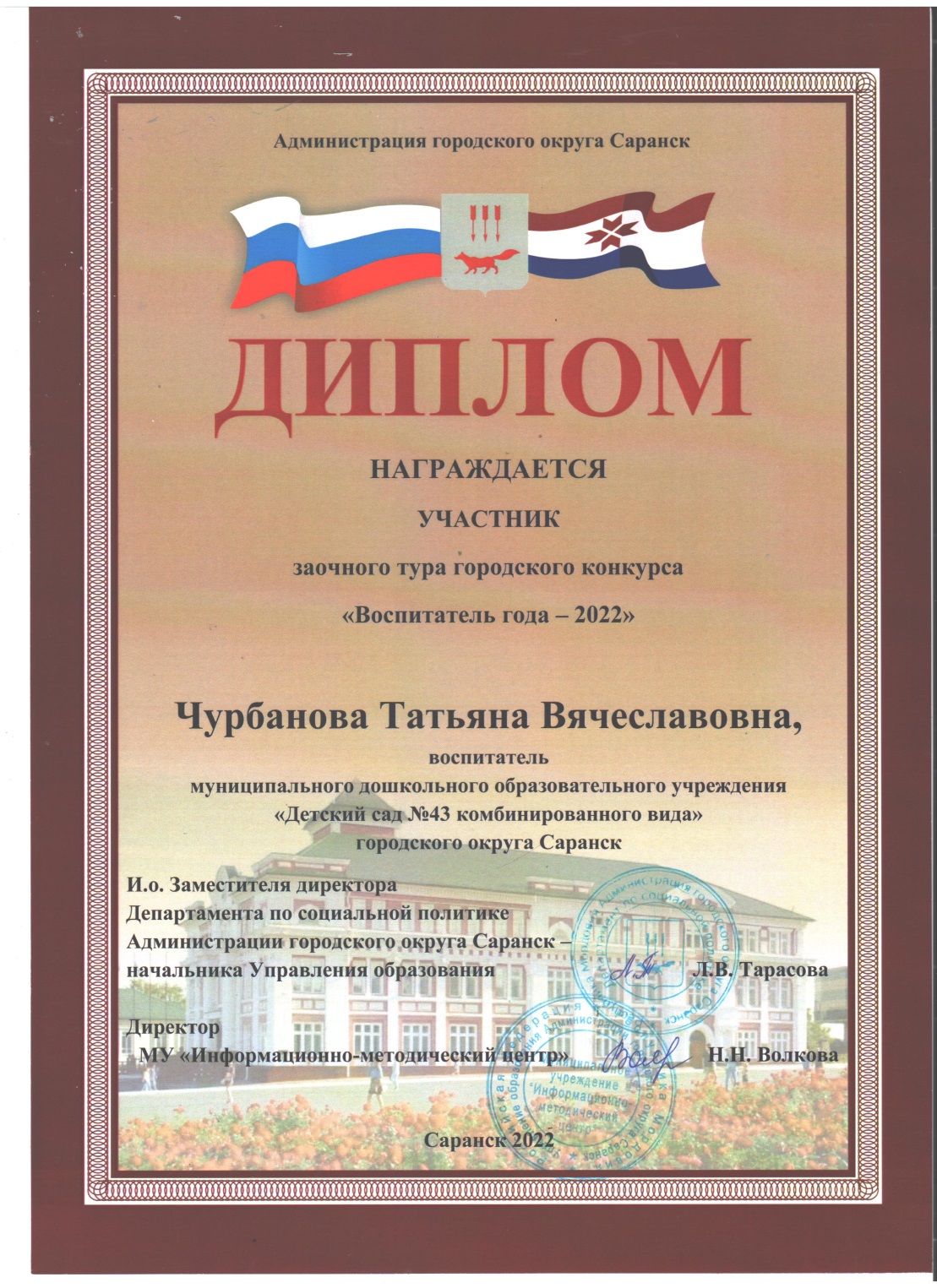 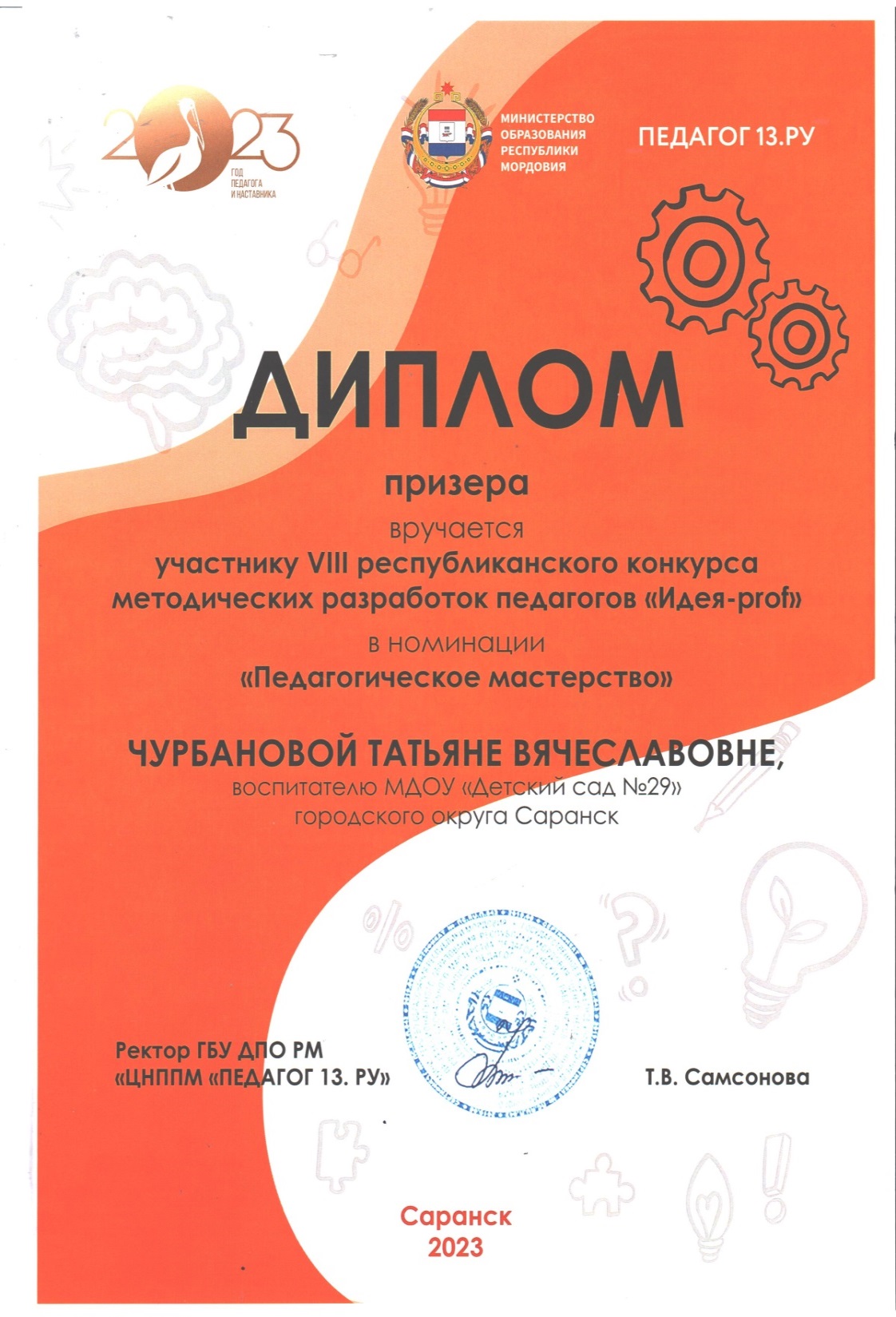 Награды и поощрения
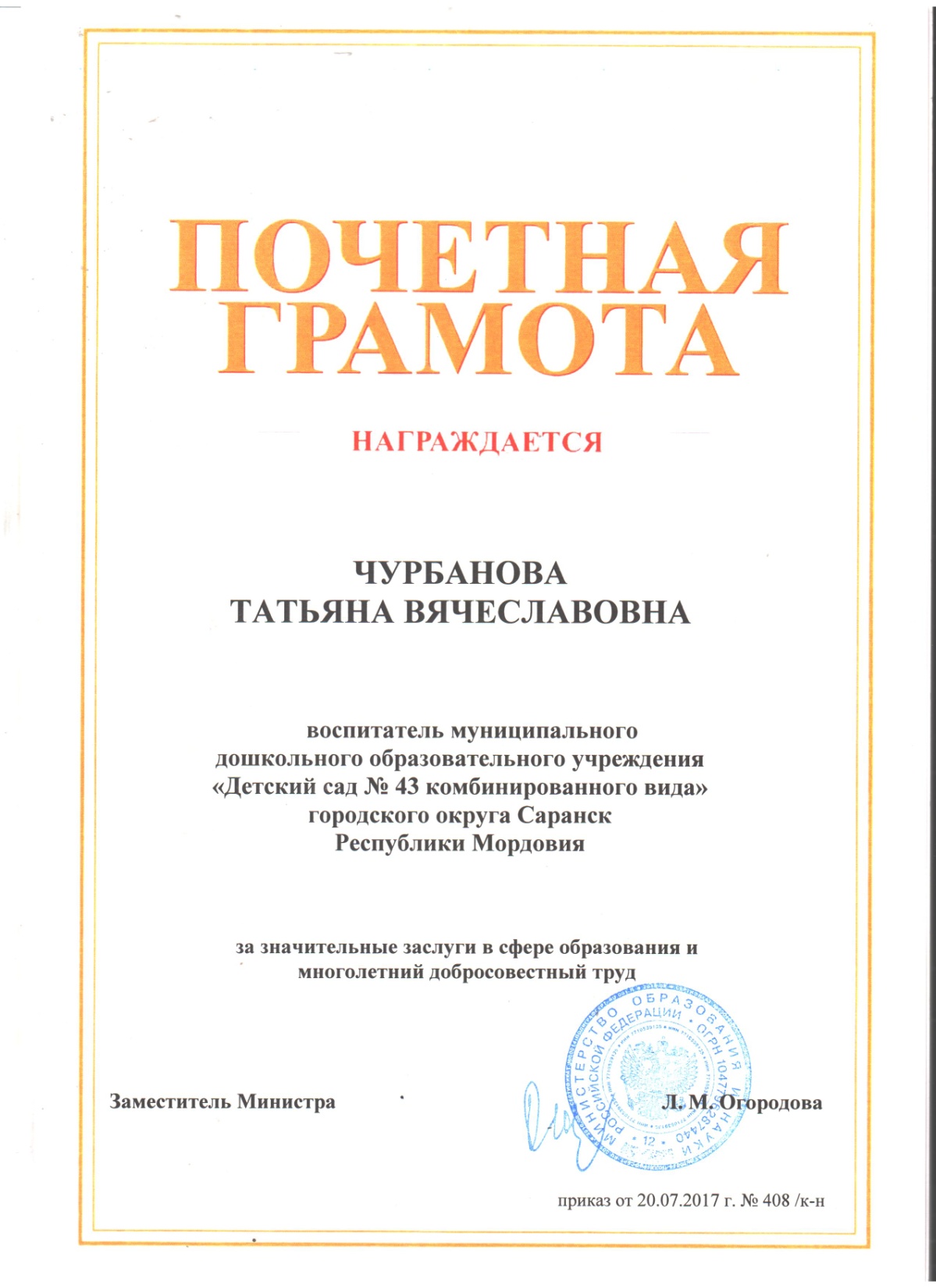 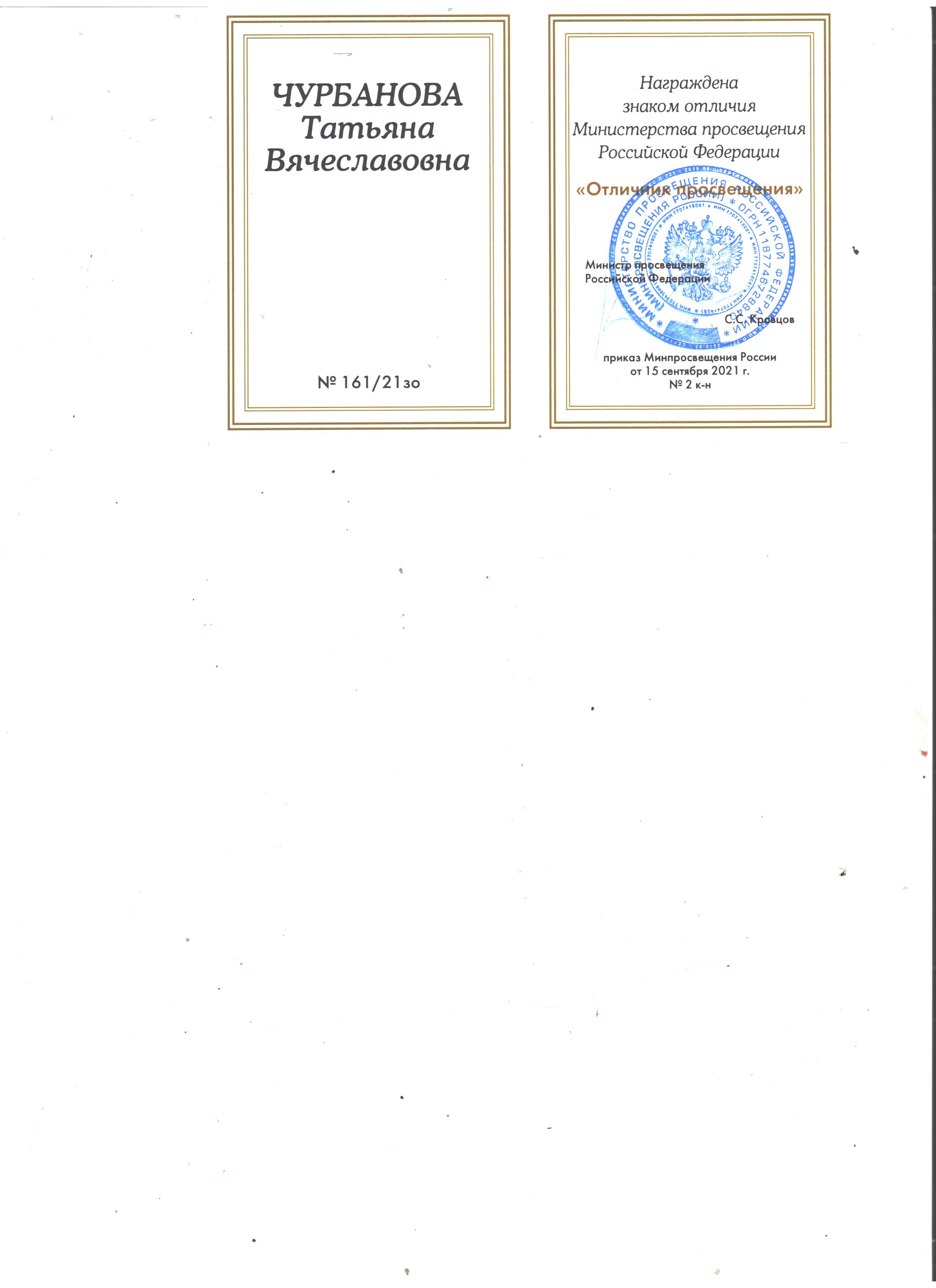